‹#›
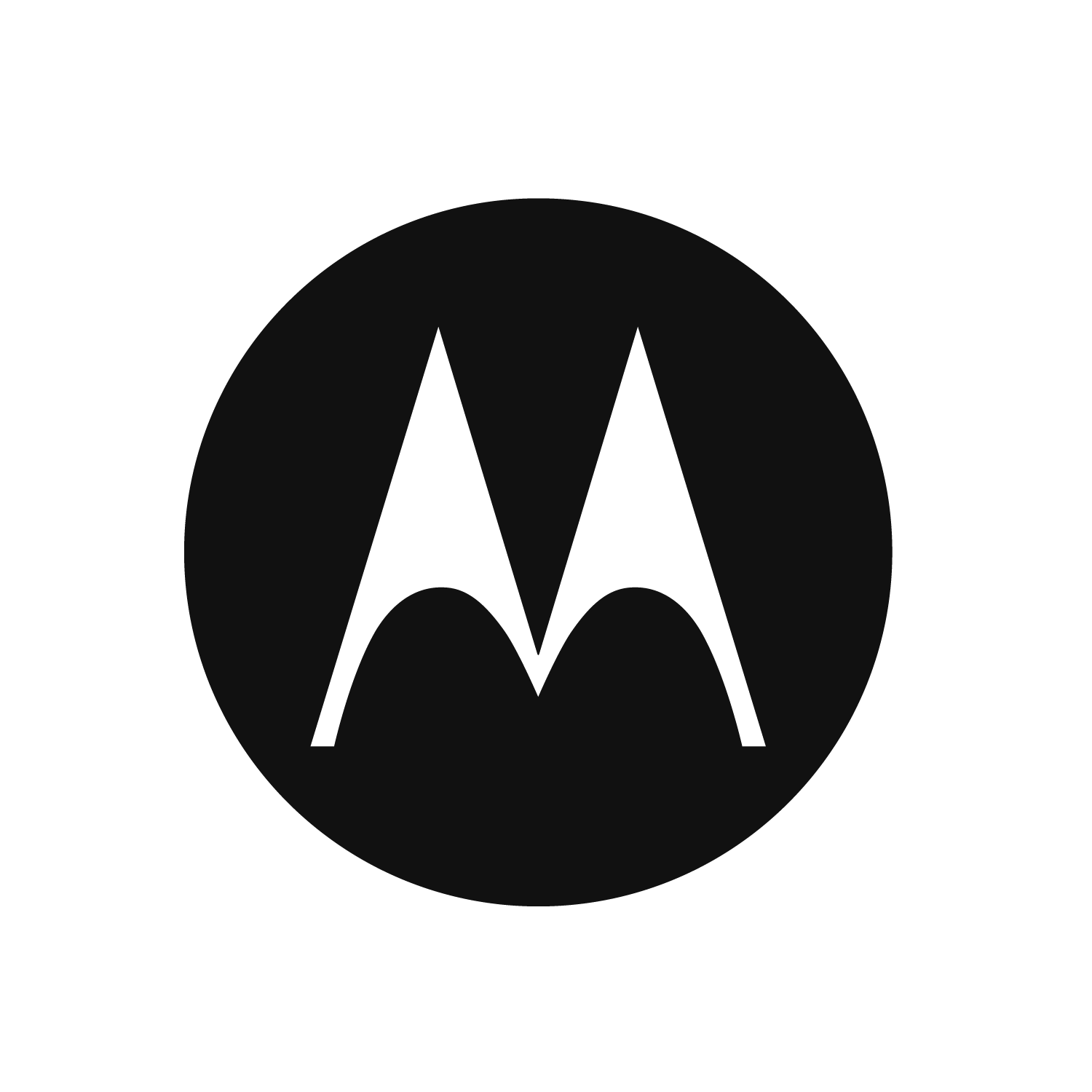 Current Version: https://learning.motorolasolutions.com/user/sso/1/course/42410/1/scorm/26487 

Previous version link from Google Drive: https://drive.google.com/drive/folders/10E28K_1Xp8mVO7qP2J_OSlo86H1gFc8J 

LXP Link: https://learning.motorolasolutions.com/blended-learning/66081enus#topics 

Critical SME: N/A

SME(s): N/A

Sources: 

Tool access (if applicable):

Update scope (if applicable): 

Course Description: Cyber Incident Response- Data Collection and Analysis is a self-directed, self-paced Computer Based Training (CBT) program that equips students with the skills needed to fight back against modern cyber threats. Upon successfully completing this course, students will understand how to effectively prepare for, defend against and respond to successful cyber attacks.

Target Audience: The Cyber Incident Response- Data Collection and Analysis training is designed for individuals with between 3 and 5 years of experience working in a computing environment as part of a CERT/CSIRT/SOC who desire or are required to protect critical information systems before, during, and after an incident which may be a cybersecurity attack.


Voice talents (number, gender) - indicate if crucial:
CYB0161
Data Collection and Analysis
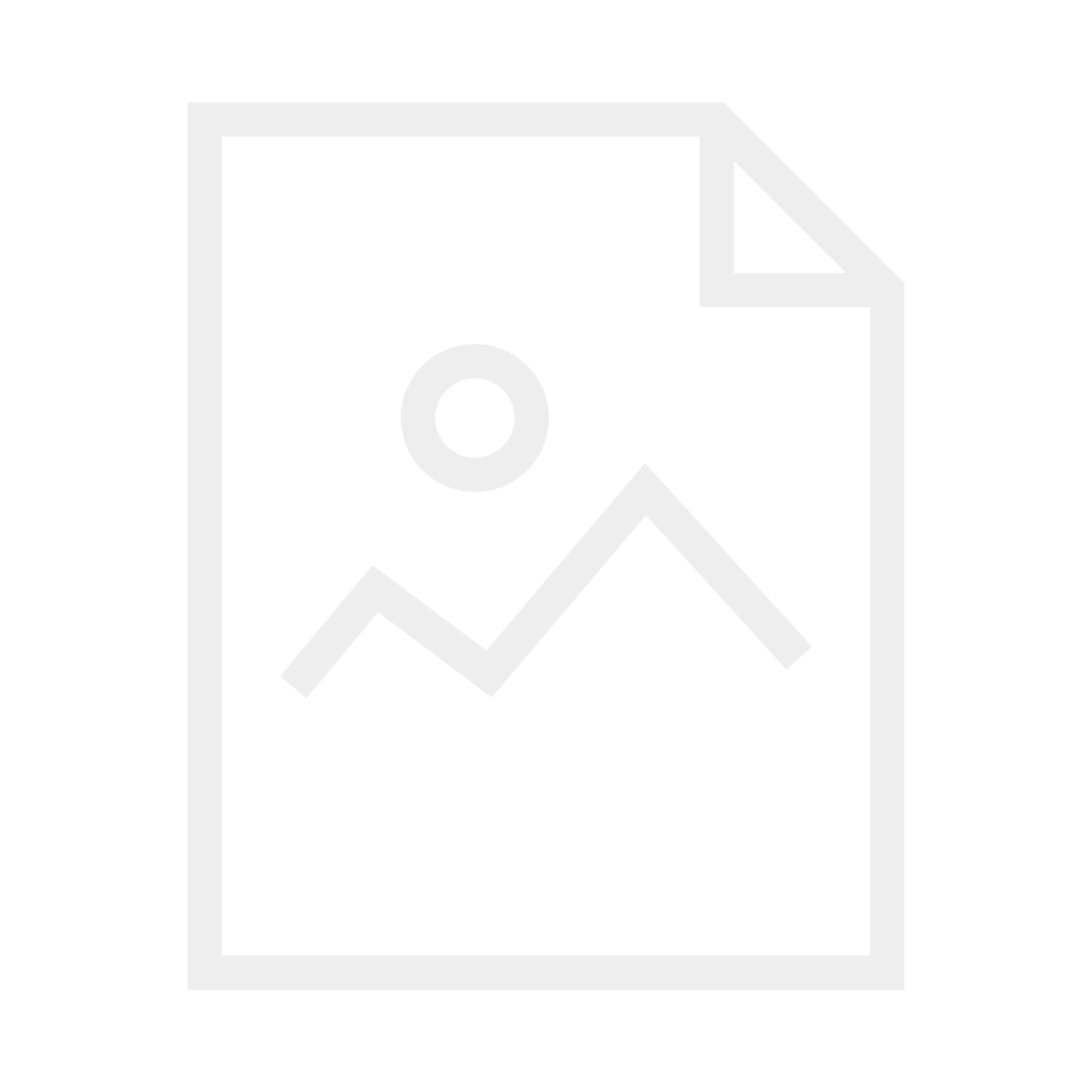 Click the icon to test your audio settings.
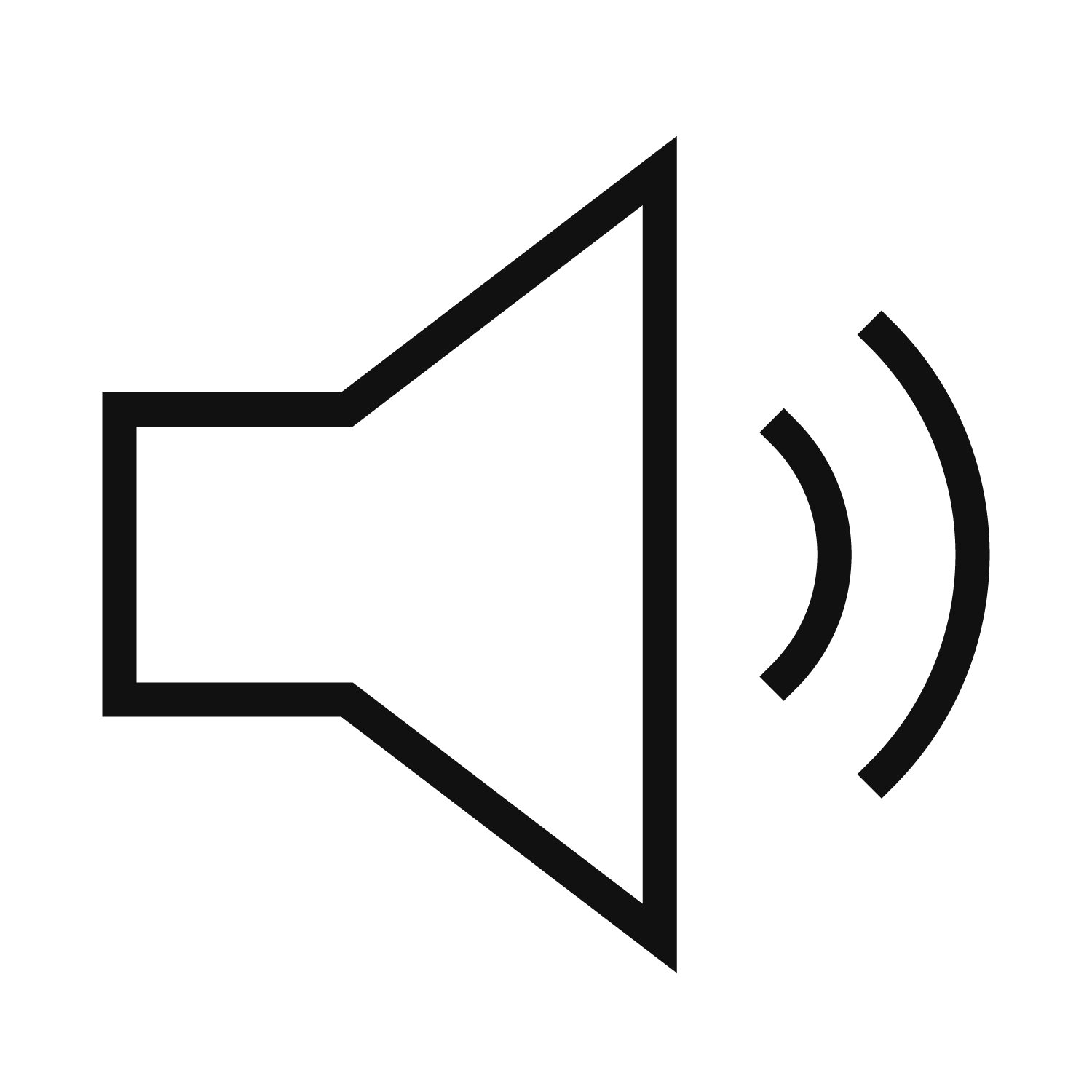 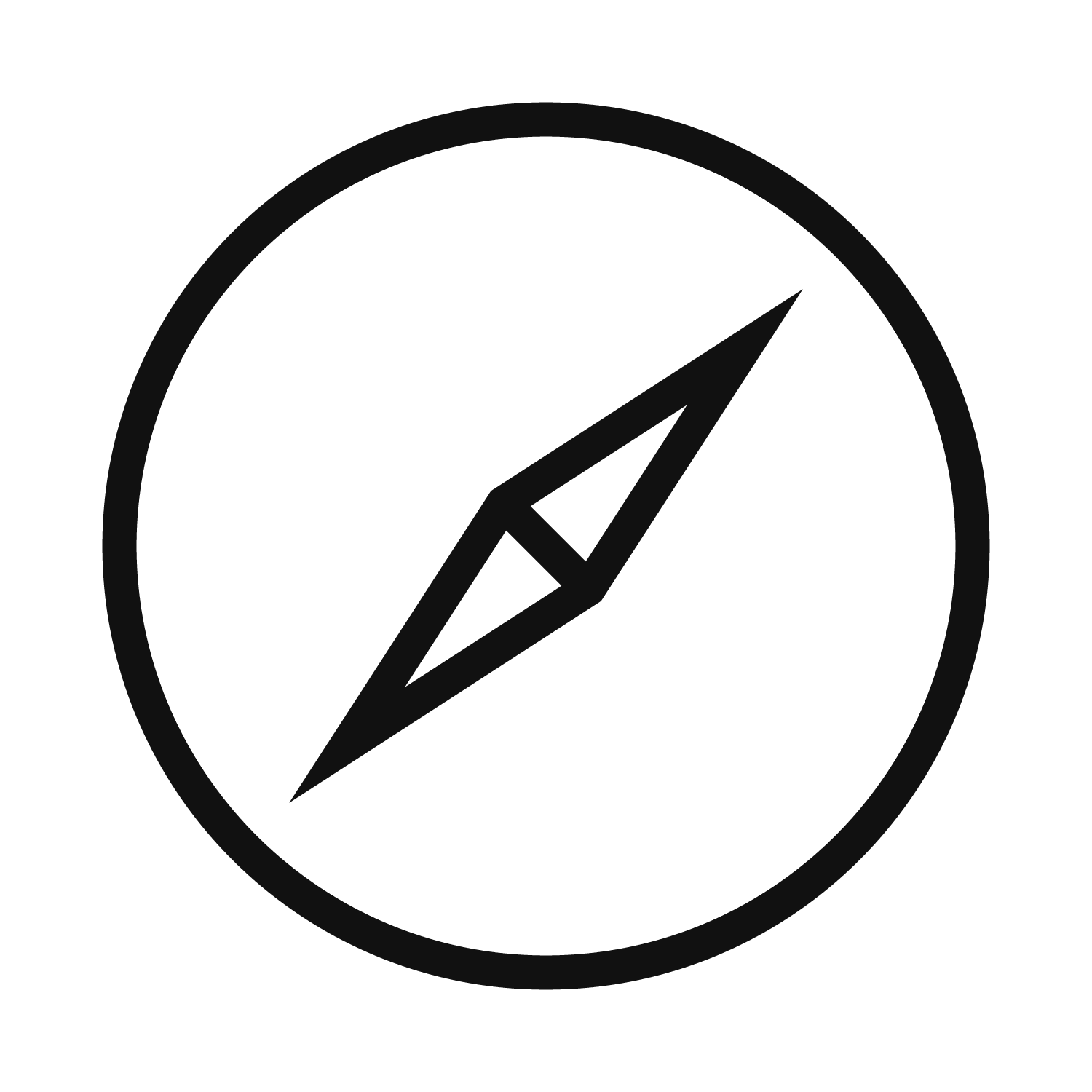 Click the icon to learn about course navigation.
‹#›
State the Objectives
Data Collection and Analysis
Course Objectives
After completing this course, you will be able to:
Define security challenges facing cloud computing.
Compare the advantages and disadvantages of cloud computing.
Identify the differences between a threat and a vulnerability.
Please familiarise yourself with the objectives of this topic.
‹#›
Provide the modules for the course

Module 1: Cloud & Network Based Data Sources
Module 2: Cybersecurity & Data Analytics
Module 3: Data Analysis Solutions & Strategies for Processing Data Within Organizations
Module 4: Weapons and Data Analysis
Module 5: Using Windows Tools & Best-Practices
Module 6: Challenges of Secure Data Management
Data Collection and Analysis
Course Map
Final Assessment
Module 1
7
1
Module 2
2
Module 3
3
Module 4
4
Module 5
5
Module 6
6
Choose a module from the list or click Next to continue.
‹#›
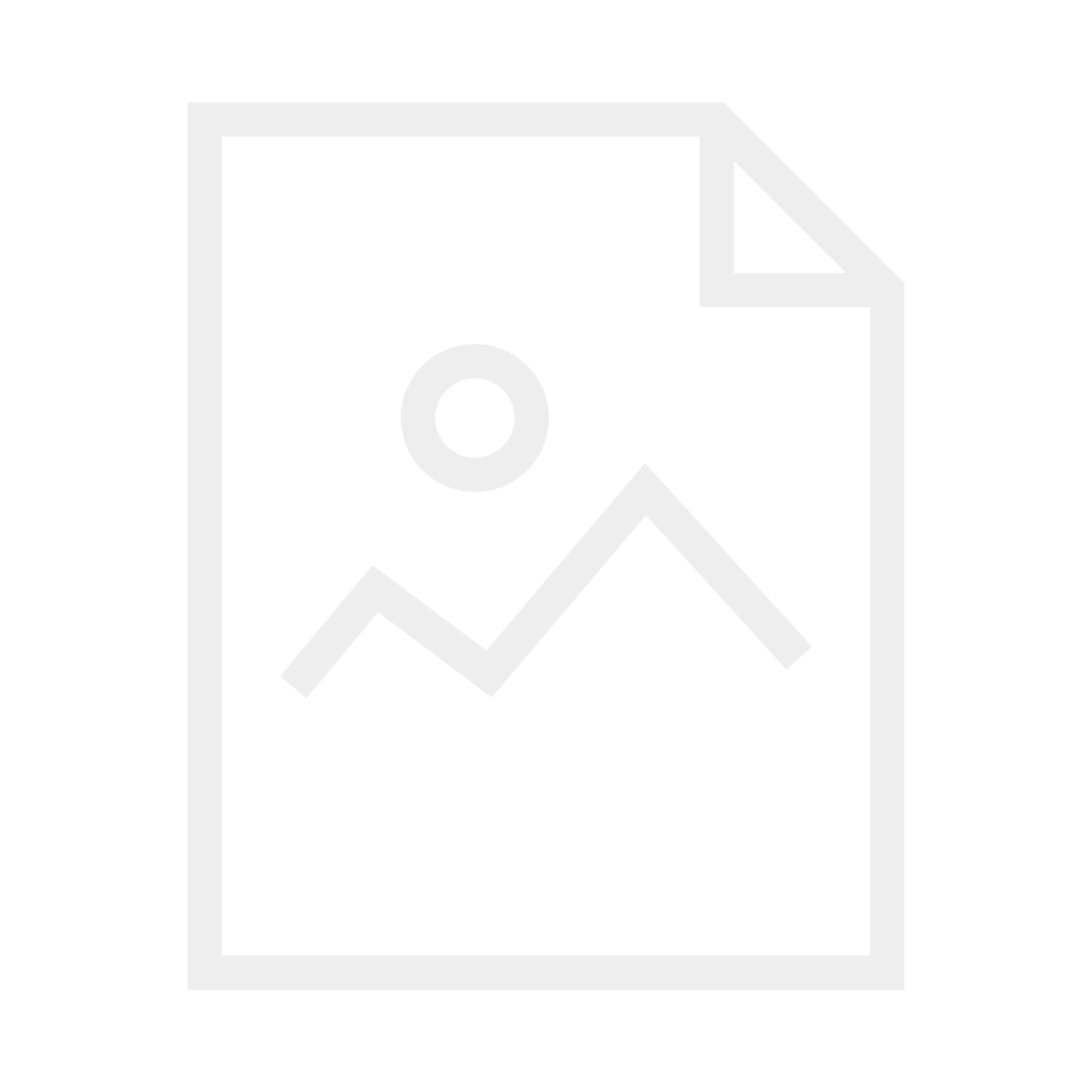 1
Data Collection and Analysis
Module 1: Cloud & Network Based Data Sources
Welcome to Module 1.
‹#›
Source:


Information for developer:
A way to recreate this image and have them clickable with the text on screen.
Data Collection and Analysis
What is a Virtual Machine?
Here are a few examples of virtual machine software:
UML-Unified Modeling Language(UML) is a standardized (ISO/IEC19501:2005), general-purpose modeling language in the field of software engineering. The Unified Modeling Language includes a set of graphic notation techniques to create visual models of object-oriented software-intensive systems
Xen- is a hypervisor providing services that allow multiple computer operating systems to execute on the same computer hardware concurrently.
Denali Software, Inc. is an American software company. The company produces electronic design automation (EDA) software, intellectual property (IP) and design cores and platforms for memory, other standard interfaces and system-on-chip (SoC) design and verification
Paravirtualization: Para = “beside”, “with”, or “alongside”. Paravirtualization refers to communication between the guest OS and the hypervisor to improve performance and efficiency.
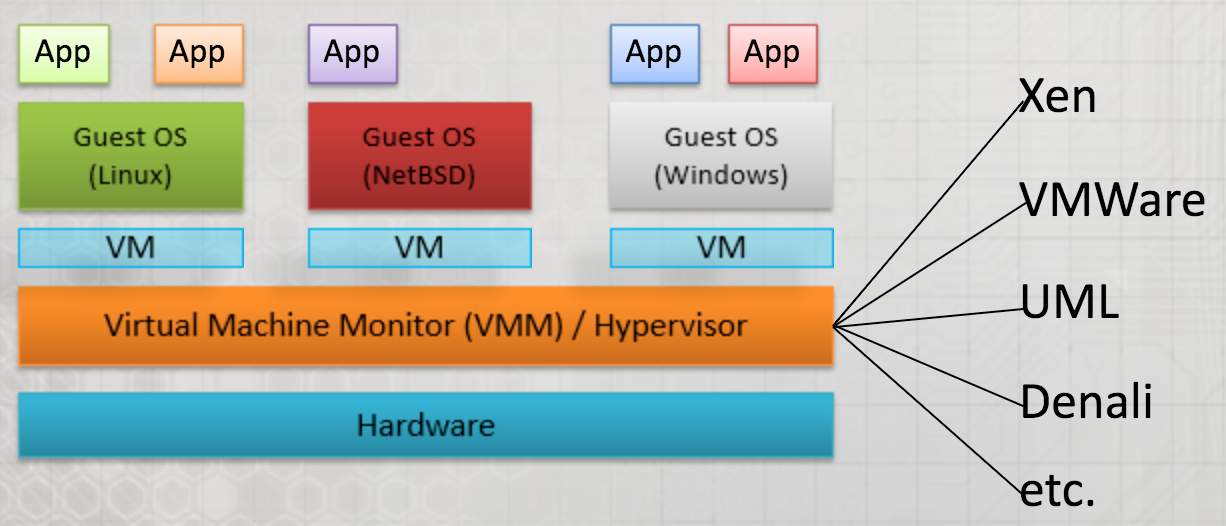 A virtual machine allows multiple machines to run on a single computer system, complete with virtual hardware devices. The virtual machine runs as a process in regular window on your current computer or system. The operating system running on your computer is called the host, and any operating system that's running inside your virtual machine are called guests.
‹#›
Source: 


Information for developer:

Idea: Have an image of a cloud with these for clickable objects or something similar.
Data Collection and Analysis
Cloud Computing- Cloud Service Provider (1/2)
Cloud Software as a Service, the Cloud Service Provider:
Deploys
Configures
Maintains
Updates the operation of the software applications on a cloud infrastructure
For Cloud Platform as a Service, the Cloud Service Provider manages the cloud infrastructure for the platform, and provisions tools and execution resources for the platform consumers to develop, test, deploy, and administer applications. Consumers have control over the applications and possibly the hosting environment settings, but cannot access the infrastructure underlying the platform including network, servers, operating systems, or storage.

For Cloud Infrastructure as a Service, the cloud provider provisions the physical processing, storage, networking, and other fundamental computing resources, as well as manages the hosting environment and cloud infrastructure for IaaS consumers. Cloud consumers deploy and run applications, have more control over the hosting environment and operating systems, but do not manage or control the underlying cloud infrastructure (e.g., the physical servers, network, storage, hypervisors, etc.).
‹#›
Source: 


Information for developer:

Recreate table image. Could make it interactive or not.
Data Collection and Analysis
Cloud Computing - Five Major Actors (2/2)
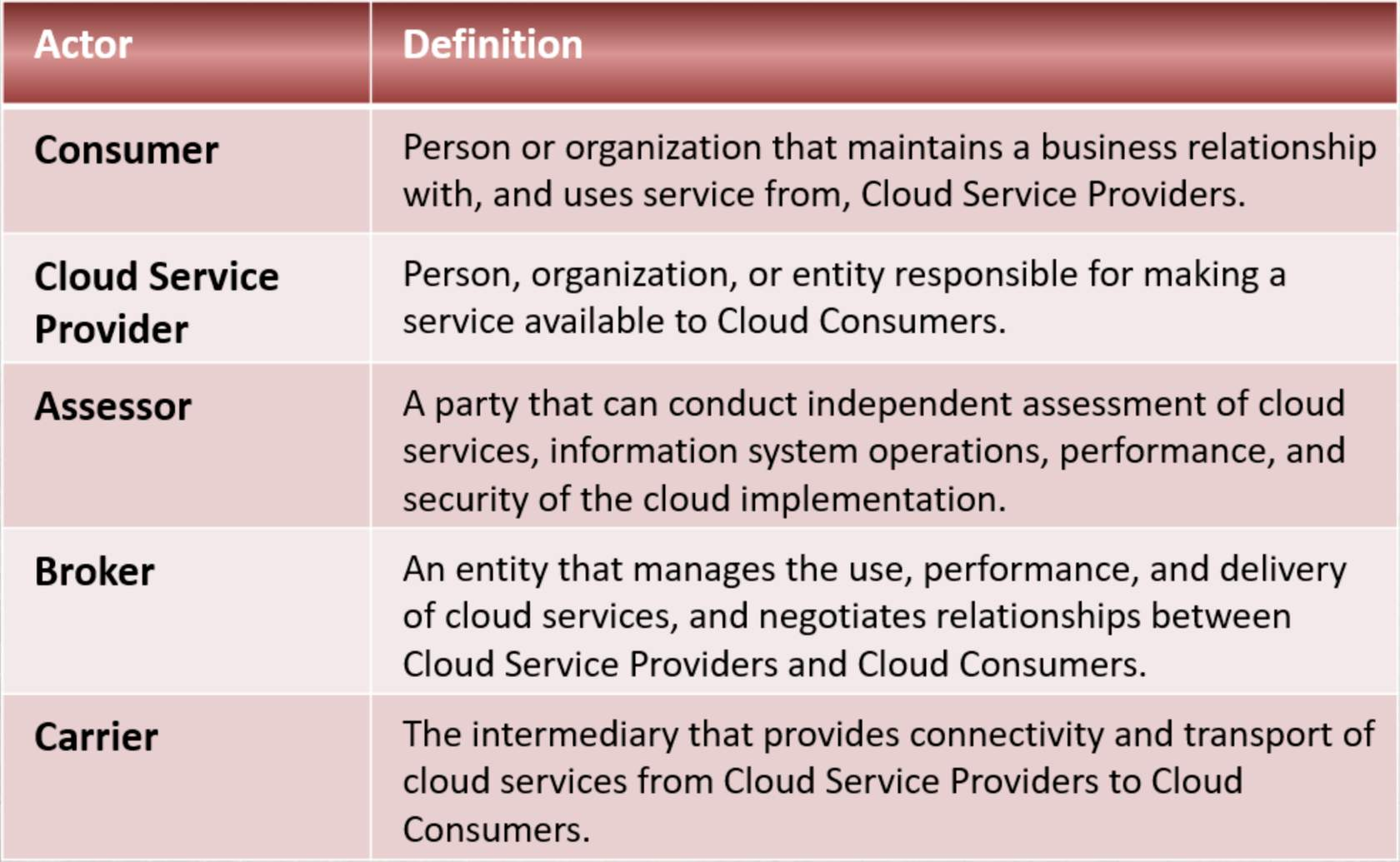 NIST SP 500-291, the NIST cloud computing reference architecture defines five major actors: cloud consumer, cloud provider, cloud auditor, cloud broker, and cloud carrier. Each actor is an entity (a person or an organization) that participates in a transaction or process and/or performs tasks in cloud computing. 

The table shows the interactions among the actors in the NIST cloud computing reference architecture. A cloud consumer may request cloud services from a cloud provider directly or via a cloud broker. A cloud auditor conducts independent audits and may contact the others to collect necessary information.
‹#›
Source: 


Information for developer:

Find graphic that represents advantages, make click to reveal.
Data Collection and Analysis
Advantages to Cloud Computing (1/4)
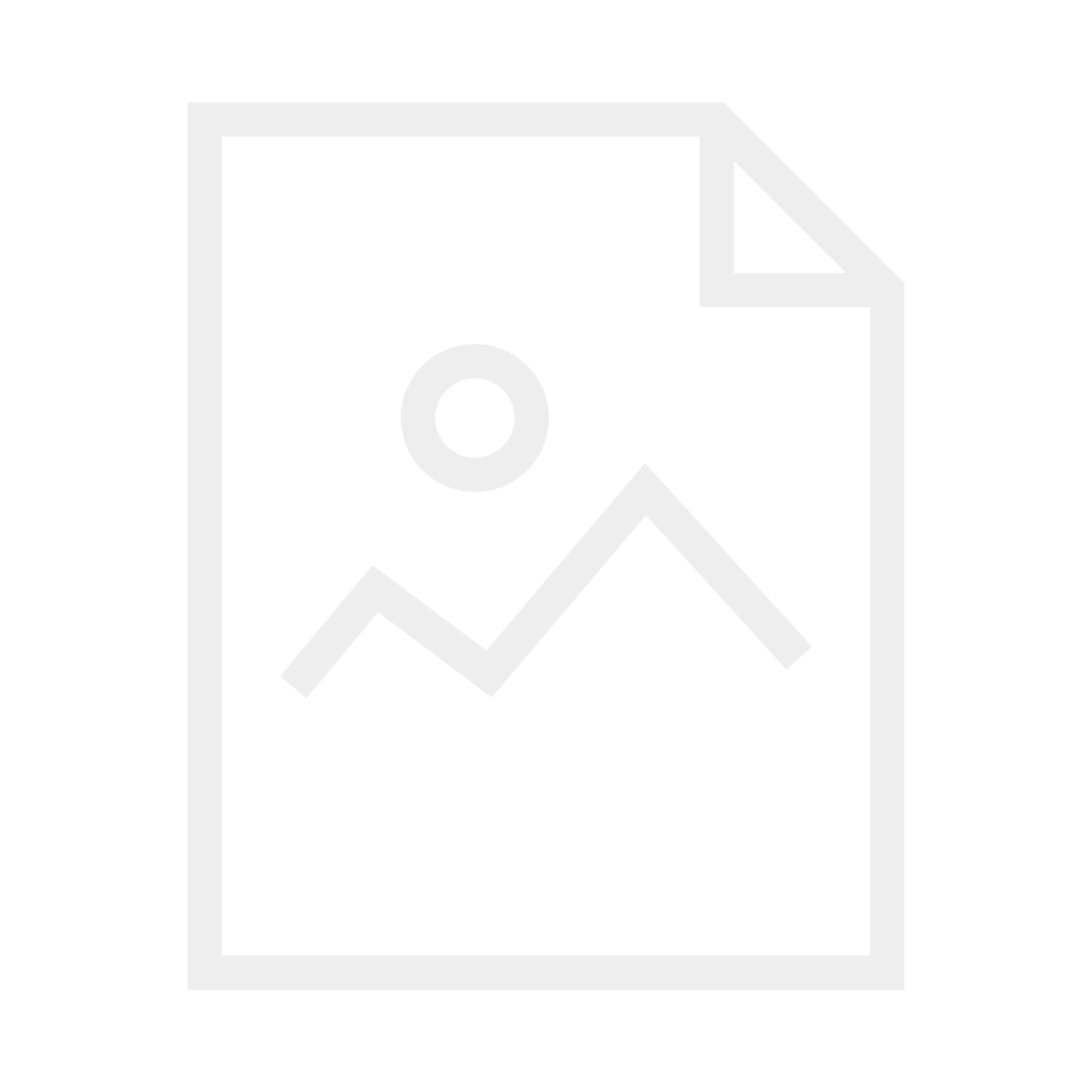 Reduced Software Costs
Lower Computing Costs
Improved performance
Instant Software Updates
Unlimited Storage Capacity
Increased data reliability
Universal Document Access
Device Independence
Latest version available
‹#›
Source: 


Information for developer:
Data Collection and Analysis
Disadvantages to Cloud Computing (2/4)
Requires a constant internet connection.
When offline, cloud computing does not work.
Stored data might not be secure.
Features might be limited.
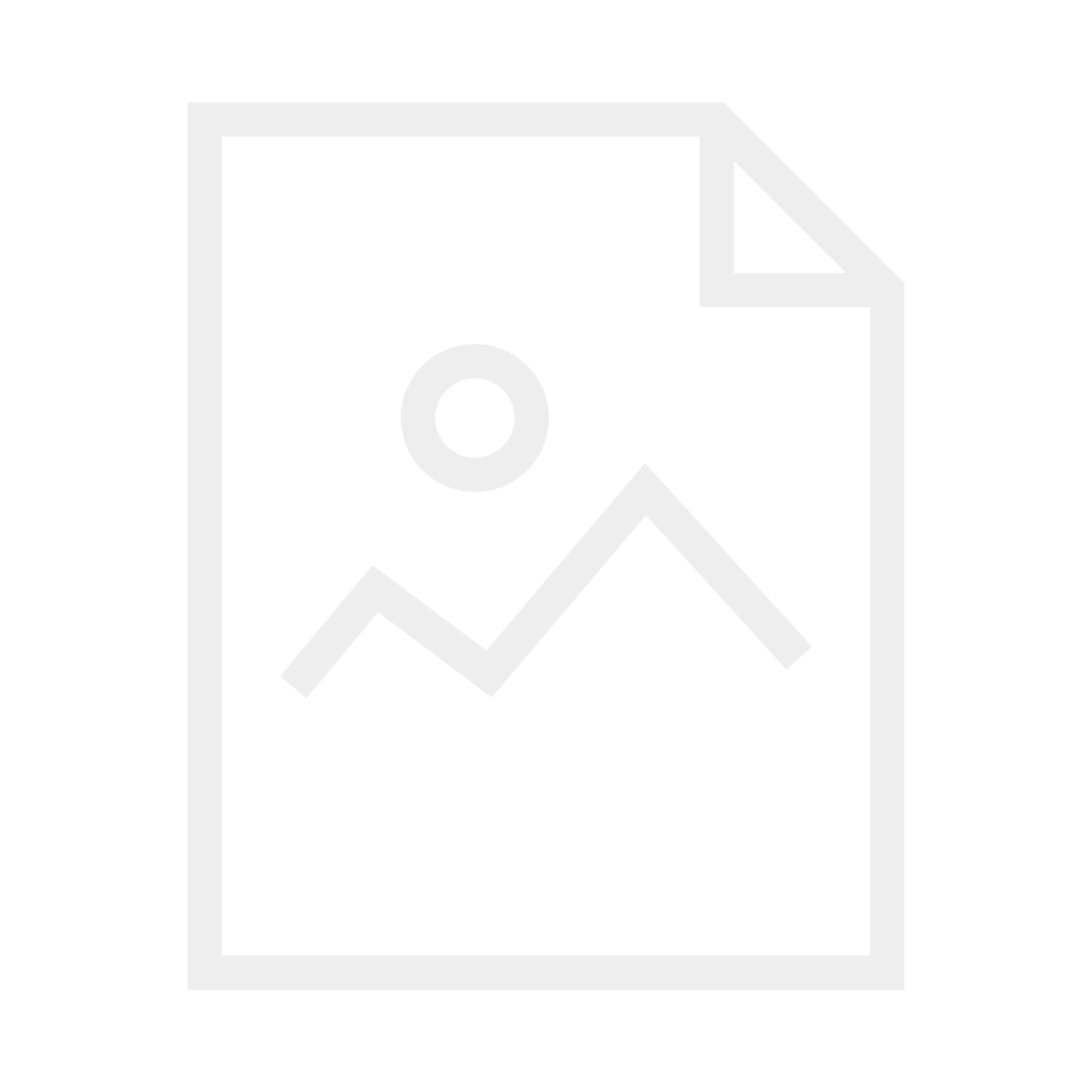 Cloud computing is not perfect.  So, now that we have discussed the advantages, let’s look at some of the disadvantages.Cloud computing is impossible if you cannot connect to the Internet. Since you use the Internet to connect to both your applications and documents, if you do not have an Internet connection you cannot access anything, even your own documents. A dead Internet connection means no work and in areas where Internet connections are few or inherently unreliable, this could be a deal-breaker. When you are offline, cloud computing simply does not work. 

Stored data might not be secure

With cloud computing, all your data is stored on the cloud. 
The questions is How secure is the cloud? 
Can unauthorized users gain access to your confidential data? 
Cloud computing companies say that data is secure, but it is too early to be completely sure of that. 
Only time will tell if your data is secure in the cloud.
Feature might be limited

Many web-based applications simply are not as full-featured as their desktop-based applications
‹#›
Source: 


Information for developer:
Data Collection and Analysis
Opportunities and Challenges (3/4)
Opportunities of cloud computing:
Potentially lowers expenses for clients, which they will no longer need to buy their own software or hardware.
Cost is based on demand.
Data and services are stored remotely and can be access from anywhere.

Negative perceptions of cloud computing:
Fosters dependence on other and that could limit flexibility and innovation.
Proper implementation of security measures is a concern.
What if remote server goes down? How will customers access data?
It is important to note that, while cloud computing provides many advantages, there are also challenges associated with its implementation and use. Here are some of the primary opportunities provided by cloud use.  Primary among them is the anticipated cost reduction. The use of the cloud provides a number of opportunities as it takes advantage of economies of scale. Dependency on others refers largely to the bigger Internet companies like Google and IBM, who may monopolise the market. Some argue that this use of supercomputers is a return to the time of mainframe computing that the PC was a reaction against. Security could prove to be a big issue:  It is still unclear how safe outsourced data is and when using these services ownership of data is not always clear.
‹#›
Source: 


Information for developer:
Data Collection and Analysis
Vulnerabilities of Cloud Computing (4/4)
Communication Encryption
Access & Authentication
Hypervisor
Resource Isolation
Roles and Access Controls
Media Sanitization
Application Vulnerabilities
The cloud environment has the same threats as traditional data centers. Cloud computing has software vulnerabilities since it runs software within the system. 

Let's take a look at cloud computing vulnerabilities broken down in specific details, click on each of the buttons to learn more.
‹#›
Source: 


Information for developer:
Data Collection and Analysis
Third Party Assessor (3PAO)
Auditing is important to federal agencies. 
Include a contractual clause enabling third parties to assess security controls of cloud providers.
Cloud auditor makes an assessment of security control in the information system to establish which controls are to be implemented correctly, operating as intended or producing the correct outcome that are required for system. 
Include verification of the compliance with regulatory requirements and security policy.
A cloud auditor is a party that can conduct independent assessment of cloud services, information system operations, performance, and security of a cloud implementation. A cloud auditor can evaluate the services provided by a cloud provider in terms of security controls, privacy impact, performance, etc.
‹#›
Source: 


Information for developer:

Add this as second screen on previous slide.
Data Collection and Analysis
Why Does a Assessor Source Matter? (1/2)
DoD and Federal systems being authorized will enjoy reciprocal BOE for control assessment and inheritance
Systems assessed within the Federal environment may have different (but potentially acceptable) control implementations
‹#›
Source: 


Information for developer:
Let’s create a click n reveal with 3 images that represent these 3 service categories.
Data Collection and Analysis
Cloud Broker (2/2)
In general, a cloud broker can provide services in three categories:

Service Intermediation: A cloud broker enhances a given service by improving some specific capability and providing value-added services to cloud consumers. The improvement can be managing access to cloud services, identity management, performance reporting, enhanced security, etc.
Service Aggregation: A cloud broker combines and integrates multiple services into one or more new services. The broker provides data integration and ensures the secure data movement between the cloud consumer and multiple cloud providers.
Service Arbitrage: Service arbitrage is similar to service aggregation except that the services being aggregated are not fixed. Service arbitrage means a broker has the flexibility to choose services from multiple agencies. The cloud broker, for example, can use a credit-scoring service to measure and select an agency with the best score.
A cloud consumer may request cloud services from a cloud broker, instead of contacting a cloud provider directly. A cloud broker is an entity that manages the use, performance, and delivery of cloud services and negotiates relationships between cloud providers and cloud consumers.
‹#›
Source: 


Information for developer:
Data Collection and Analysis
Cloud Carrier
Consumer can obtain cloud services through the following:
Network access devices
Computers or laptops
Mobile devices
Mobile Internet devices (MIDs)
Distribution of Cloud services provided by:
Network and telecommunication carriers
Transport agents

Note: A cloud provider will set up service level agreements (SLAs) with a cloud carrier to provide services consistent with the level of SLAs offered to cloud consumers, and may require the cloud carrier to provide dedicated and encrypted connections between cloud consumers and cloud providers.
A cloud carrier acts as an intermediary that provides connectivity and transport of cloud services between cloud consumers and cloud providers. Cloud carriers provide access to consumers through network, telecommunication, and other access devices.
‹#›
Source: 


Information for developer:
Data Collection and Analysis
Security Concerns (1/3)
Cloud Providers should ensure that the facility hosting cloud services is secure and that their staff has proper background checks.
When data or application is moved to a cloud, it is important to ensure that the cloud offering satisfies the security requirements and enforces the compliance rules. 
An independent audit should be conducted to verify the compliance with regulation or security policy.
It is critical to recognize that security is cross-cutting that spans across all layers of the reference model, ranges from physical security to application security, and in general, shares the responsibility between cloud provider and federal cloud consumer. 
For example, the protection of the physical resource layer requires physical security that denies unauthorized access to the building, facility, resource, or stored information.
‹#›
Source: 


Information for developer:
Data Collection and Analysis
Barrier to Successful Cloud Deployments (2/3)
Security fears have made many organizations hesitant to adopt the cloud.
To gain trust of organizations, cloud-based services must deliver security and privacy expectations that meet or exceed what is available in traditional IT environments.
Security refers to a computing system's level of resistance to threats. Privacy most often concerns the digital collection, storage, and sharing of information and data, including the transparency of such practices.

Cloud Computing Impacts Security Implementation in Fundamentally New Ways. In a cloud environment, access expands, responsibilities change, control shifts, and the speed of provisioning resource and applications increases - greatly affecting all aspects of IT security.
‹#›
Source: 


Information for developer:
Create a click n reveal
Data Collection and Analysis
Cloud Security Myths (3/3)
Myth 1
Myth 3
Myth 2
‹#›
Source: 


Information for developer:
Data Collection and Analysis
What is Cloud Security?
Trends that impact cloud security:
Changing attackers and threats: Threats are no longer the purview of isolated hackers looking for personal fame. More and more, organized crime is driving well-resourced, sophisticated, targeted attacks for financial gain.
Evolving architecture technologies: With the growth of virtualization, perimeters and their controls within the data center are in flux, and data is no longer easily constrained or physically isolated and protected.
Dynamic and challenging regulatory environment: Organizations—and their IT departments—face ongoing burdens of legal and regulatory compliance with increasingly prescriptive demands and the high penalties for noncompliance or breaches. Examples of regulations include Sarbanes-Oxley (SOX), Payment Card Industry (PCI), and the Health Insurance Portability and Accountability Act (HIPAA).
Cloud security is a response to a familiar set of security challenges that are different in the cloud. New technology requires a more thorough approach to defining the system boundary, set of policies, technologies, and controls designed to protect data and infrastructure from attack and enable compliance with layered technologies that create a durable security net or grid. Security is more effective when layered at each level of the stack and integrated into a common management framework. Joint responsibility of an organization and its cloud provider(s). Depending on the cloud delivery model and services that are deployed, responsibility for security comes from both parties.
‹#›
Source: 


Information for developer:

Create a slider
Data Collection and Analysis
Risks
Regulatory
Security
Service
Operational
Legal
‹#›
Source: 


Information for developer:
Data Collection and Analysis
Detection and Remediation Tools
Vulnerability Scanners: Nessus/ACAS, and Nexpose
Web Application Vulnerability Scanners: WebInspect, and Burp Suite
Database Vulnerability Scanners: AppDetective Pro, Scuba, and McAfee
Network Intrusion Detection Systems: Snort, Advanced Intrusion Detection Environment (AIDE), and OSSEC
Sniffing Tools: Wireshark, Network Miner, and Tcpdump
Remediation: Patching
Software vulnerabilities are the entry point of 53% of successful cyber-attacks according to Forrester. Security breaches are known before being exploited, there are numerous tools on the market, let's look at a few.
‹#›
Source: 


Information for developer:
Data Collection and Analysis
Should I Use the Cloud? (1/2)
Important Steps for Cloud Security
Start Planning Early
Identify Vulnerabilities to Selected Services
Mitigate known vulnerabilities
Protect Data - In transit, In Process, and At rest
Secure the platform
Choose the right Cloud Service Provider
You must ensure that your business/mission need justifies the risk of cloud operations. Also, ensure using cloud assets is sensible. Having remote connectivity of the cloud introduces risks that would not be present in a local environment.
‹#›
Source: 


Information for developer:
Data Collection and Analysis
Security Considerations (2/2)
Security considerations when choosing a cloud service provider:
Data Center Risk Management and Security Practices
Hardware-Based Security
Technology Segmentation
Incident Response and Recovery
System Availability and Performance
Compliance Capabilities
Choosing a cloud service provider is complicated on many levels—from the cloud delivery model and architecture to specific applications. Add to that the countless interdependencies and relationships, both technological and business-related, among vendors. To complicate matters, some companies offer not only software, but also hardware and services. Nevertheless, you must be vigilant about making sure the security you need to protect your data and platform are part of the offering.
‹#›
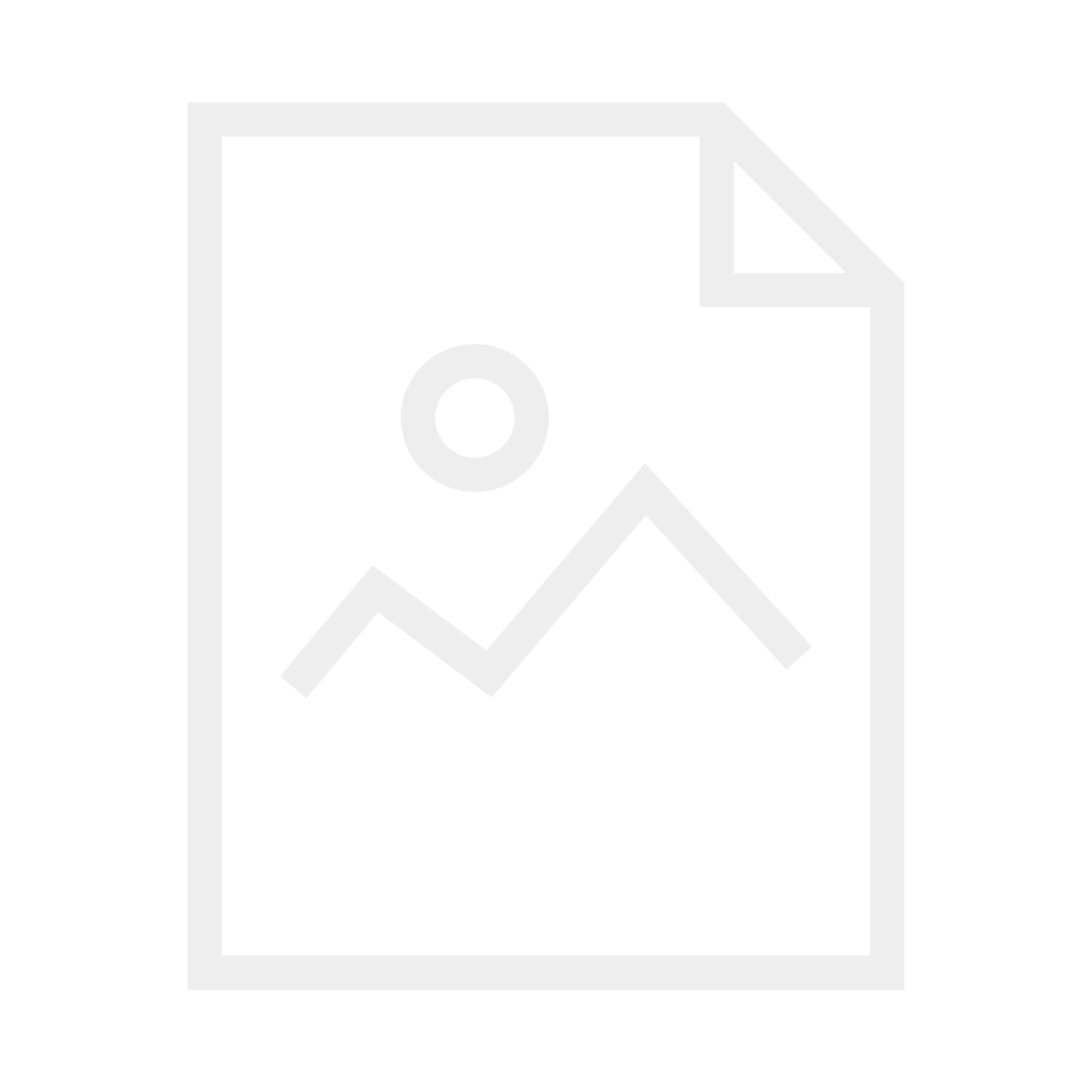 2
Data Collection and Analysis
Module 2: Cybersecurity & Data Analytics
Welcome to Module 2.
‹#›
Source: 


Information for developer:
Data Collection and Analysis
The Role of Big Data
Big data and analytics tracking has significantly changed the day to day operations of cybersecurity for both small and large organizations alike.
A broad agreement on the ability of Big Data to eventually overtake segmented and older research based approaches.
Requires developing a combined blend of multiple approaches, the limitations of Big Data creates some additional debate about the next steps, best use, and cost effectiveness of data tracking using these progressive tools.
Big Data is a term used to describe the large amount of data in the networked, and information-driven world. The growth of data is outpacing scientific and technological advances in data analytics. Opportunities exist with Big Data to address the volume, velocity and variety of data through new scalable architectures. To advance progress in Big Data, the NIST Big Data Public Working Group (NBD-PWG) is working to develop consensus on important, fundamental concepts related to Big Data.
‹#›
Source: 


Information for developer:

Click n reveal
Data Collection and Analysis
Examples of Machine Learning
Microsoft Azure
Oracle Cloud Platform
Amazon AWS
The marketplace for advanced analytics tools in the cybersecurity field today has created competition for individual consumers as well as small and large business owners. Standards such as reliable uptime, consistent reporting, and advanced analytics have become required tools for anyone looking to invest in these types of programs.
‹#›
Source: 


Information for developer:
Data Collection and Analysis
Man and Machine
Overall, data management has created the single largest challenge to successful cybersecurity. For example, in 2017, a research team found that the following data was produced:

3,607,080 Google search strings
186,000,000 emails sent
510,000 comments and 293,000 status updates on Facebook
With the rise of machine learning, the traditional thought becomes that many human cybersecurity analysts (and their jobs) will become obsolete. Within the field of cybersecurity however, experts agree that the best security solutions will be a blend of both human observation, decision making and the reporting power of open source machine learning. 

With the sheer number of data entries becoming too vast for human cybersecurity analysts to realistically review, the need for machine learning analysis was easily apparent. Through steps that we will discuss throughout the rest of this lesson, the pattern recognition, anomaly detection, natural language processing, and general predictive analytics creates the reporting necessary for analysts to make quick and informed decisions.
‹#›
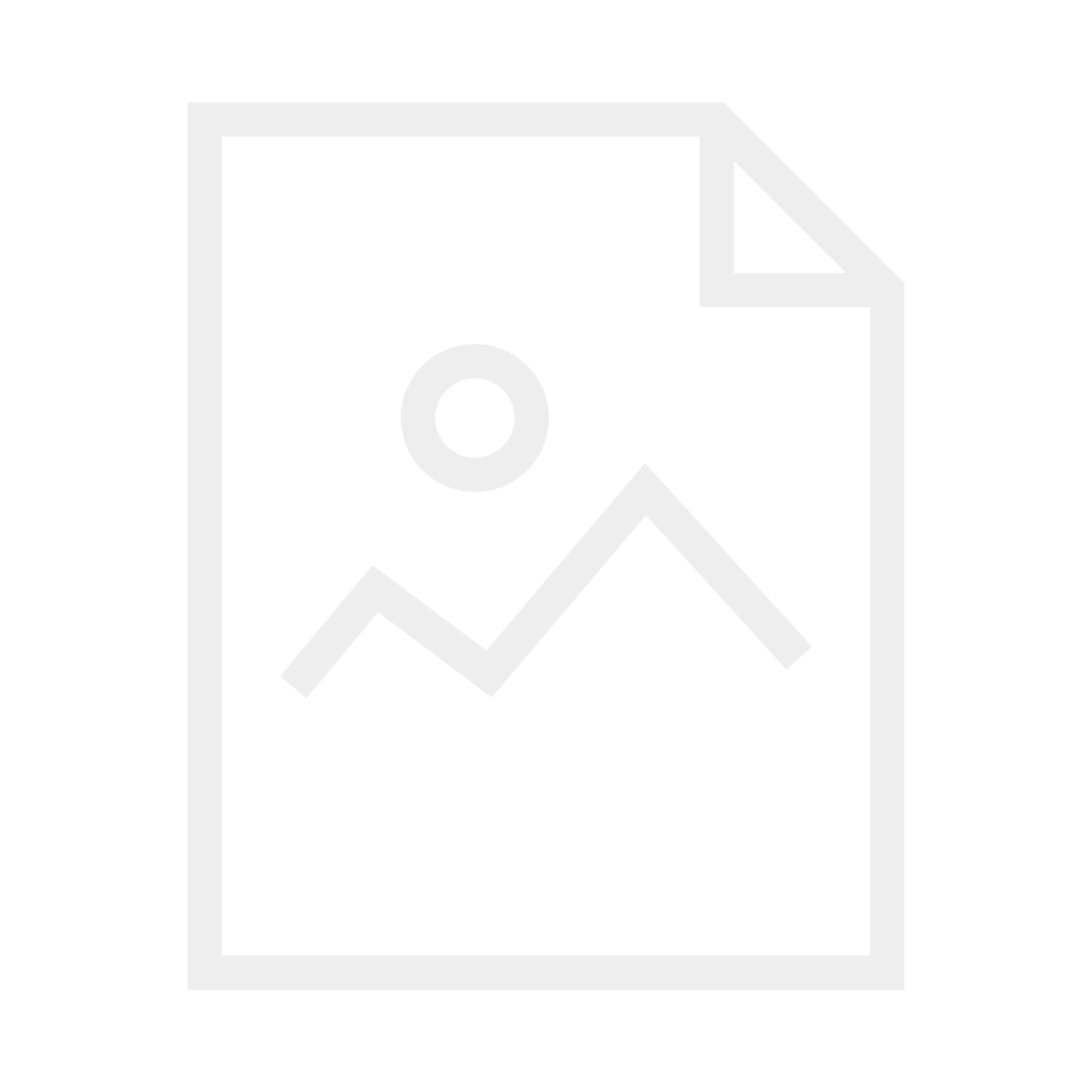 3
Data Collection and Analysis
Module 3: Data Analysis Solutions & Strategies for Processing Data Within Organizations
Welcome to Module 3.
‹#›
Source: 


Information for developer:
Data Collection and Analysis
Top Ten Keys to Log Analysis and Log Analytics (1/3)
Before you begin, determine a strategy for logging data overall. Because the needs for every organization will be different, you can not apply the same structure to every data set. Your solution should include logging methods, tools used, and data hosting locations.
Set a structure to your log data. What exactly would you like each report to look like? Even in smaller systems, not designing a format for easy log review could mean that analysts might not even know or understand what they are looking at. Consider log structuring formats like JSON and KVP (Key Value Pair).
Keep your analysis and production environments separate. By allowing analysts a clean environment to test and evaluate issues, you do not run the risk of having your live system compromised. Additionally, centralizing your log data but keeping access set to the lowest possible point will ensure that your logs remain intact even in the event of an actual attack on your system.
Hacking (either as a white-hat or black-hat) is about the gathering and manipulation of information over time. To do that, attackers gather information through the use of log tools and analytics programs.
‹#›
Source: 


Information for developer:
Data Collection and Analysis
Top Ten Keys to Log Analysis and Log Analytics (2/3)
4. Log analysis requires a broad, holistic view in order to be successful. Don't assume that looking at registry or Windows security logs alone will tell the entire story of potential vulnerabilities across your system. Take the time to look into the system infrastructure pieces, including the application layers and end user machines as well. For those who are able to gather information from the perspective of multiple users, issues like network latency, database delays, and slow web page loading times may illustrate a more comprehensive issue than viewing the same issues from only an administrative level.
5. Correlating data sources gets you ahead of potential problems. Tapping into the streams of data that are continuously received (applications, servers, users) allows for more predictive planning against potential threats and vulnerabilities. Using this type of information will often provide solutions that can be implemented before a large number of users are affected.

6. Identifiers help analysts pinpoint problems in the data sets. Regardless of how much data needs to be reviewed daily, using names and keywords for reported issues helps saves money and allows analysts more diagnosing and repair consultation time before the same problem continues to spread across an organization unchecked overall.
While some tools will provide more information than others, it's clear to see from this video that it just takes one small entry (or backdoor) into someone's machine or data in order to cause some serious and permanent damage to their reputation and identity.
‹#›
Source: 


Information for developer:
Data Collection and Analysis
Top Ten Keys to Log Analysis and Log Analytics (3/3)
7. Log analysis requires a broad, holistic view in order to be successful. Don't assume that looking at registry or Windows security logs alone will tell the entire story of potential vulnerabilities across your system. Take the time to look into the system infrastructure pieces, including the application layers and end user machines as well. For those who are able to gather information from the perspective of multiple users, issues like network latency, database delays, and slow web page loading times may illustrate a more comprehensive issue than viewing the same issues from only an administrative level.

8. Correlating data sources gets you ahead of potential problems. Tapping into the streams of data that are continuously received (applications, servers, users) allows for more predictive planning against potential threats and vulnerabilities. Using this type of information will often provide solutions that can be implemented before a large number of users are affected.

9. Identifiers help analysts pinpoint problems in the data sets. Regardless of how much data needs to be reviewed daily, using names and keywords for reported issues helps saves money and allows analysts more diagnosing and repair consultation time before the same problem continues to spread across an organization unchecked overall.

10. Get your team to buy in. No one can read, interpret, and discern data decisions on their own. Every member of the team needs to be involved, and a proactive security plan put in place to help you stay ahead of potential issues.
Regardless of whether you attack (hack) someone for good or malicious purposes, the volume of data provided today to both individual and group organized hacking groups can overwhelm pre-existing motives and agendas.
‹#›
Source: 


Information for developer:
Data Collection and Analysis
Understanding Log Analysis
Log analysis is the evaluation of these records and is used by organizations to help mitigate a variety of risks and meet compliance standards.
When breaches do occur, the log data serves to help in the identification of an intruder or an instance of malware. 
Provides an audit trail for tracking which network resources, processes or users were involved in any potential attack.
Computers, networks, and other related systems generate operations records called "audit trail records" or "logs" that document system activities and any other related or requested actions. Because logs serve both an important system and potentially legal purpose, for those who work in cybersecurity, they are absolutely essential. While the level of work required in interpreting each one will vary, creating a policy where an analyst can immediately identify key log issues will be beneficial to everyone in the long run.
‹#›
Source: 


Information for developer:
Data Collection and Analysis
Use Cases for Log Analysis
The five main reasons for conducting thorough log analysis:

Compliance & Audits
 Response to Data Breaches
Troubleshooting Systems & Networks
User Behavior 
Forensics for Official Investigations
Regardless of what reason motivates an organization to look into its logs, the takeaway here is that being proactive rather than reactive makes the biggest difference in moving past a potentially negative incident. As a leader or CISO, are you reviewing logs regularly, before any issues present themselves, or are you waiting until an incident occurs?
‹#›
Source: 


Information for developer:

Click n reveal
Data Collection and Analysis
Popular Log Analysis Software
Kali Linux
Metasploit Framework
Splunk Light
While there is virtually no limit to the type of information that can be captured within a log, popular analysis programs specialize in creating dashboards that focus on specific pieces of potential incident data.
‹#›
Source: 


Information for developer:
Data Collection and Analysis
Guide to Predictive Learning (1/2)
“The time to compromise and exfiltration (how long it takes an attacker to break in and retrieve data from your system) is getting faster and faster. Based on the 2016 numbers, 82% of attackers can compromise your system in minutes and completely extract the data required in less than a week's time."

From the 2016 Data Breach Investigations Report
In the continual battle between attackers and defenders, the time it takes to process an event and generate the recommended reactive log ultimately defines the success or failure of the attack. 

In order to shorten the process, including the reporting and recording time, predictive analytics have pushed log collection past the threshold of collecting digital signatures into capturing data streams across a series of devices and interpreting those signals in order to determine the likelihood of an attack.
‹#›
Source: 


Information for developer:
Data Collection and Analysis
The Future of Log Analytics (2/2)
“The time to compromise and exfiltration (how long it takes an attacker to break in and retrieve data from your system) is getting faster and faster. Based on the 2016 numbers, 82% of attackers can compromise your system in minutes and completely extract the data required in less than a week's time."

From the 2016 Data Breach Investigations Report
As application systems continue to expand in both size and complexity, creating flexible logging solutions has become a required practice for all organizations. As we learn more about our daily cyber health, additional features and solutions like centralized log capturing and reporting, filtering, and 24/7 real-time alerts are now being pushed to new limits by developer groups in the security and software space. As more operations and development teams roll out these updates, the benefits will begin to quickly outweigh the initial costs.
‹#›
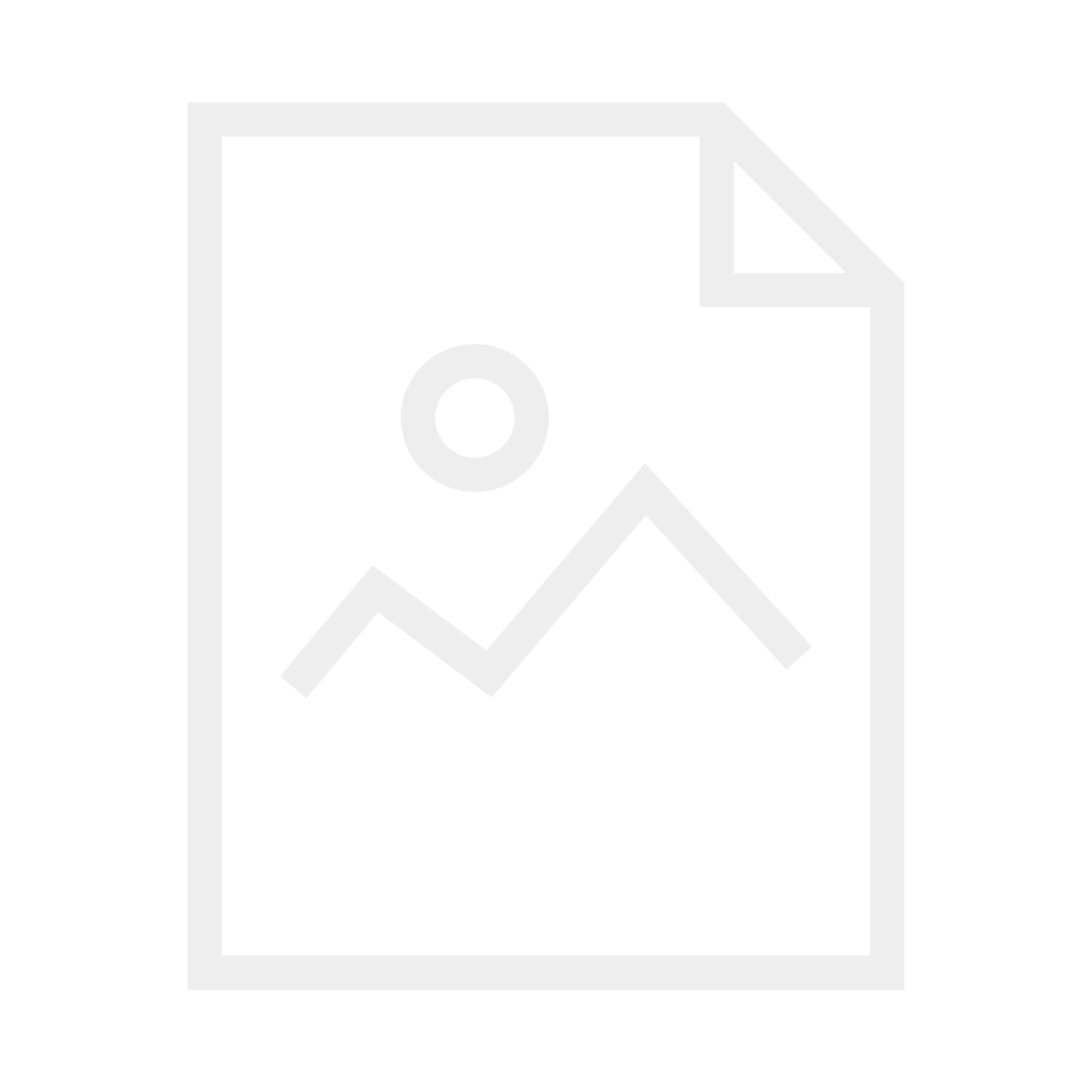 4
Data Collection and Analysis
Module 4: Weapons and Data Analysis
Welcome to Module 4.
‹#›
Source: 


Information for developer:
VO with image or video on screen of a Cyber Attack or Hacker
Data Collection and Analysis
Profiling Cyber Attackers
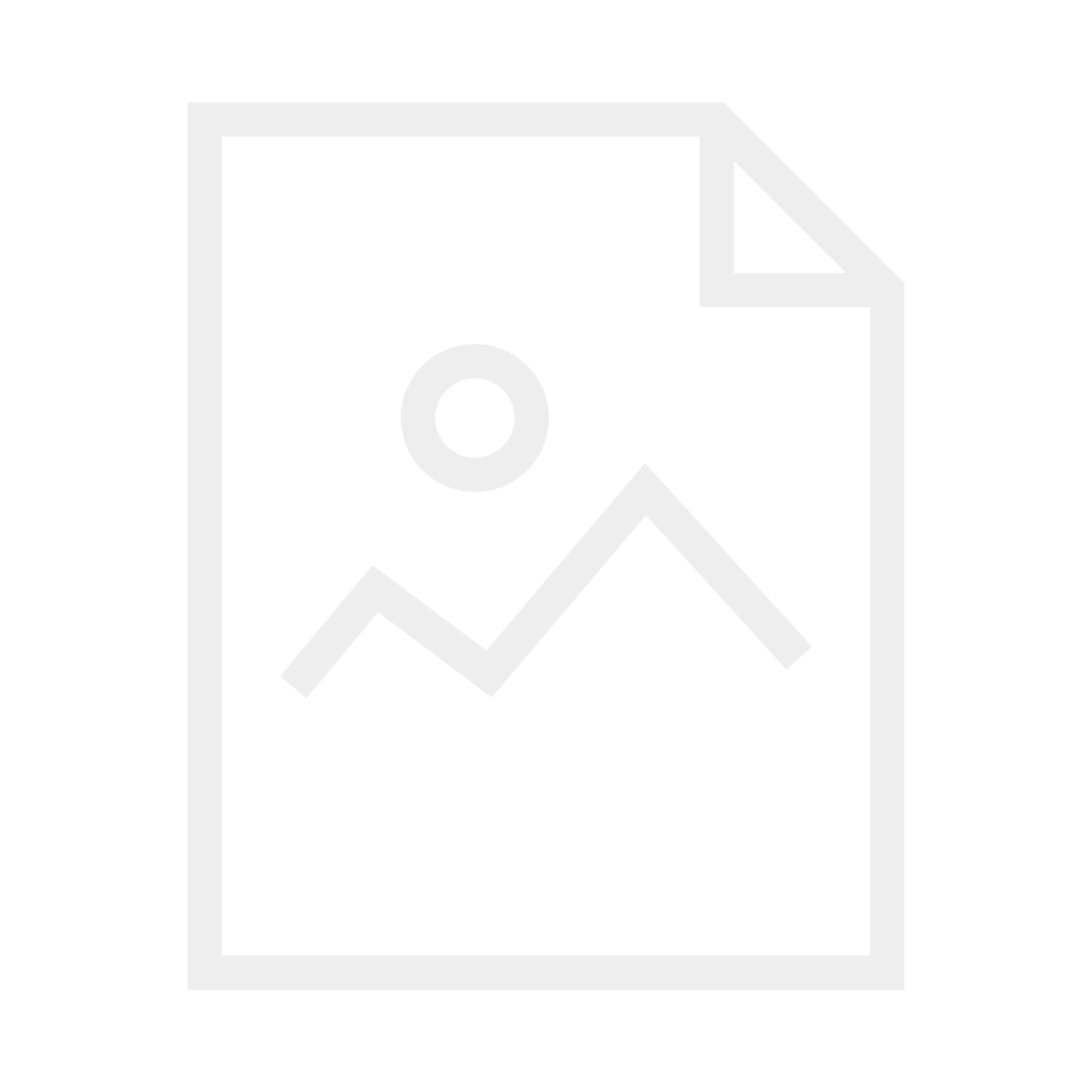 Although the image of a cyber attacker may vary based on popular films and television shows, the truth behind these individuals is much harder to determine in real life. More often than not, these individuals are funded by foreign military organizations and terrorist groups, which are likely to have the financial backing to hire more hackers to exploit vulnerabilities and attack critical systems. Even with defense and recovery programs in place today with various law enforcement agencies, serious attackers would still not reveal their extent of their activities until it is absolutely necessary.

In a recent survey of hackers, responses revealed that 73% of hackers felt that modern security programs that deploy anti-virus and firewalls are either now irrelevant or obsolete. With weak passwords and human error, hackers are able to initiate a targeted cyber attack today easier than ever.
‹#›
Source: 


Information for developer:

Create a slider or click n reveal
Data Collection and Analysis
Cyber Weapon Design
Stage 1
Stage 3
Stage 2
The range of a cyber weapon is virtually unlimited. Let’s take a look at the three stages of a Cyber weapon design.
‹#›
Source: 


Information for developer:
Data Collection and Analysis
Cyber Arsenal Tools
Botnets
Average size is 5000 computers, some have been as large as 500,000 computers
Command and control software allows botnet capacity leasing of subsections of the botnet.
Phishing
Targeted Viruses
Used to create quick one-time-use botnets.
Also used when specifically targeting a single site or organization.
The usual Internet attack tools.
Metasploit, etc.
The range of tools in a cyber attackers arsenal will vary, but here are some popular choices among hackers who choose to attack systems.
‹#›
Source: 


Information for developer:
Cyber Incident Response
Common Cyber Attack Methods
IP Spoofing
Password Attacks
Network Packet Sniffers
Application Layer Attacks
Social Engineering Attacks
Denial of Service (DDoS Attacks)
The specific cyber methods used to attack systems and steal personally identifiable data (PII). While most people are aware of these methods, the code to execute these attacks remains available to hackers online; we must all continue to create a defensive plan around our systems, both now and into the future.
‹#›
Source: 


Information for developer:
Find a video clip or something related to a Botnet with VO. Also, use slide 2 which is text on screen.
Data Collection and Analysis
The Rise of the Bots: Working with a Botnet (1/2)
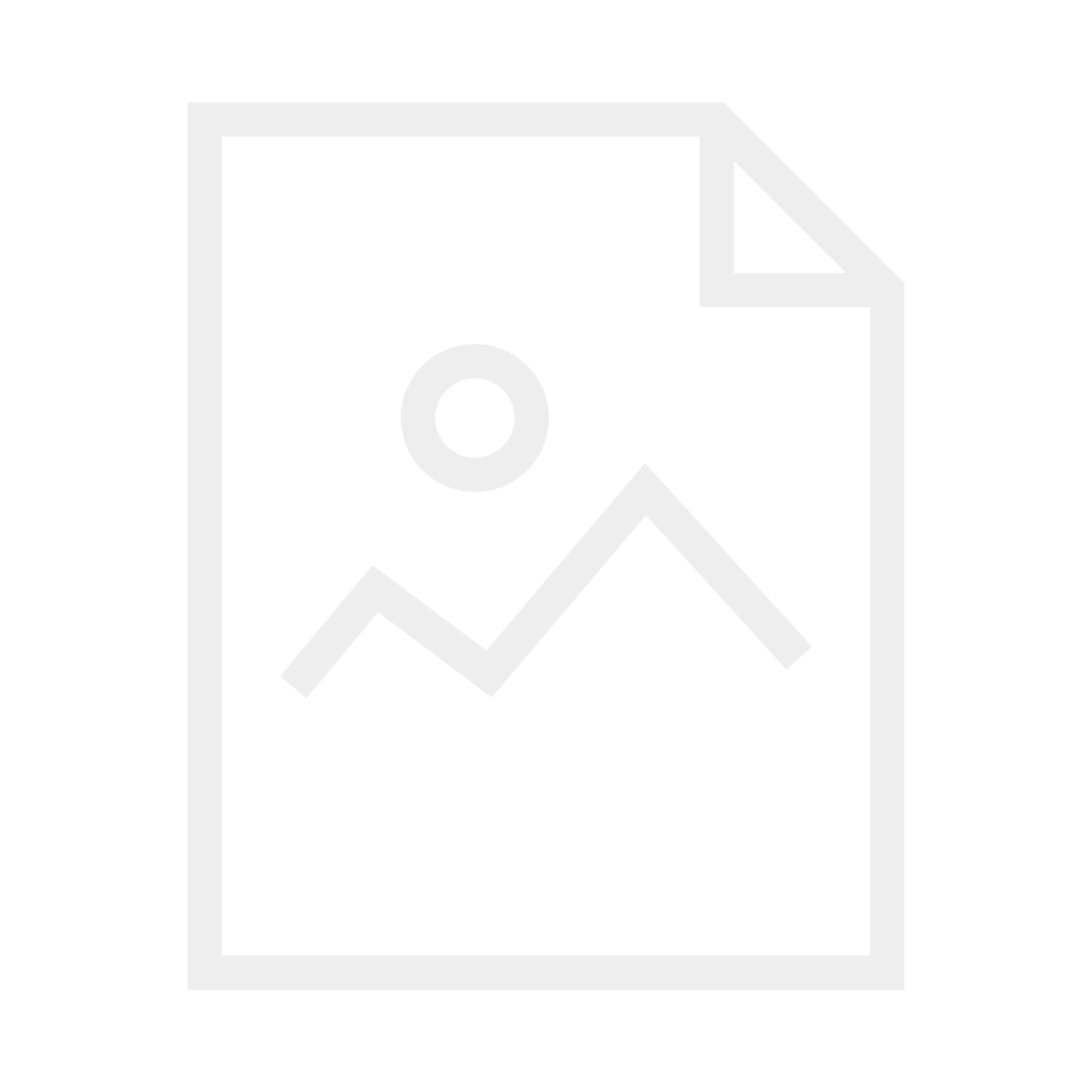 A robot, or more commonly called a bot, is a piece of highly complex and evolving malicious code that was designed to take control of a user machine without their knowledge or consent. Once discovered by the user, they are still very hard to completely remove from a computer system.
‹#›
Source: 


Information for developer:
Data Collection and Analysis
The Eight Stages of a Botnet Attack (2/2)
The bot master sends malicious Trojan/botnet client over the Internet and infects a victim.
The bot client connects to the command center (malicious server) and informs the status of being infected.
Command center informs the bot master about the victim.
The attacker send attack information to the command center.
The command center triggers the victim with the set of instructions sent by the bot master to search for other victim computers with similar vulnerabilities.
The compromised computer scans the Internet for other similar systems and infects them with malicious code.
This way the attacker creates a huge network of bots that are ready to act based on the instructions sent by the attacker.
Bot masters sell access to sections of the botnet as timeshares to bidders online.
Although the original bots were IRC (Internet Relay Chat) based, the bots used today will vary based on the target of the attack. With the ability to cross-infect thousands of new computers, any new vulnerability in a new system can increase that number by adding thousands of new bots, which in turn will inflict more damage and create more bots over time.
‹#›
Source: 


Information for developer:
Data Collection and Analysis
Proactive Protection Against Botnets
“The danger of disruptive and even destructive cyber-attack is growing, and the risk of another global economic slowdown remains. The international community’s ability to respond effectively to these and other risks is helped or hindered by the behaviors of major powers. Where progress has been most profound, it is due to the steadfastness of our allies and the cooperation of other emerging powers.”

Former President Barack Obama
While everyone is at risk in being infected by potential botnets, there continues to be some confusion behind how important it is to actively protect yourself when working online. With our increasing dependence on network infrastructure and the Internet combined with a general lack of understanding and funding for adequate network security tools, the ease of executing a cyber attack remains very likely. Additionally, the difficulty in tracking cyber activity across geographic lines, such as countries and continents, creates more confusion into what happens next after an attack is carried out.
‹#›
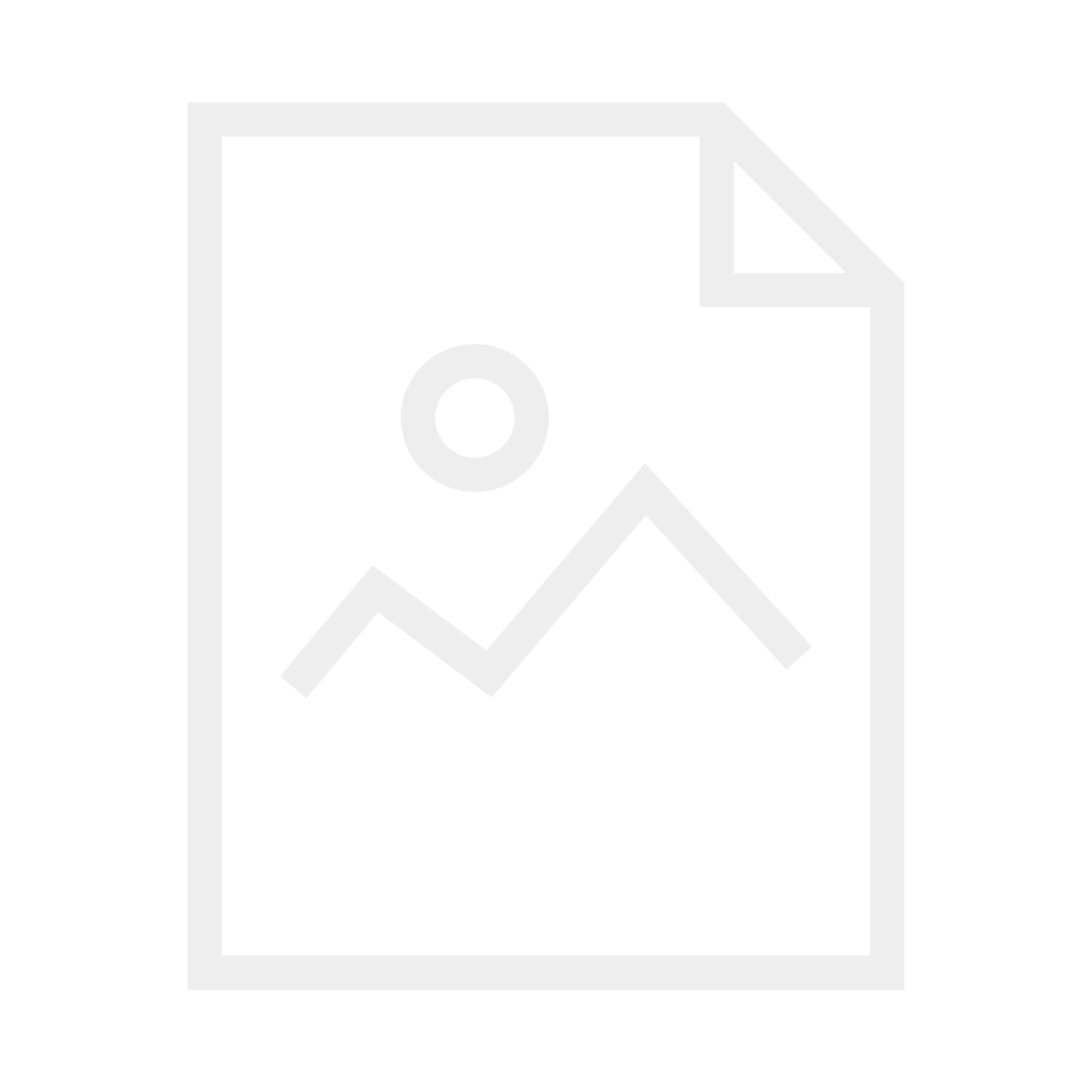 5
Data Collection and Analysis
Module 5: Using Windows Tools & Best-Practices
Welcome to Module 5.
‹#›
Source: 


Information for developer:
Data Collection and Analysis
What is NMAP? (1/3)
Nmap uses raw IP packets in novel ways to determine the following:
What hosts are available on the network.
What services (application name and version) those hosts are offering.
What operating systems (and OS versions) they are running.
What type of packet filters/firewalls are in use.
Nmap is short for Network mapper. A open source tool for network exploration and security auditing and was designed to rapidly scan large networks, although it works fine against single hosts.
‹#›
Source: 


Information for developer:
Data Collection and Analysis
Why do we use NMAP? (2/3)
Network inventory.
Managing service upgrade schedules.
Monitoring host or service uptime.
Nmap is commonly used for security audits, many systems and network administrators find it useful for routine tasks.
‹#›
Source: 


Information for developer:
Data Collection and Analysis
What do you do with its results?
Proactively to identify and correct security holes.
Reconcile found assets with network diagrams.
Starting place for other types of scans, such as Retina or Nessus.
‹#›
Source: 


Information for developer:
Data Collection and Analysis
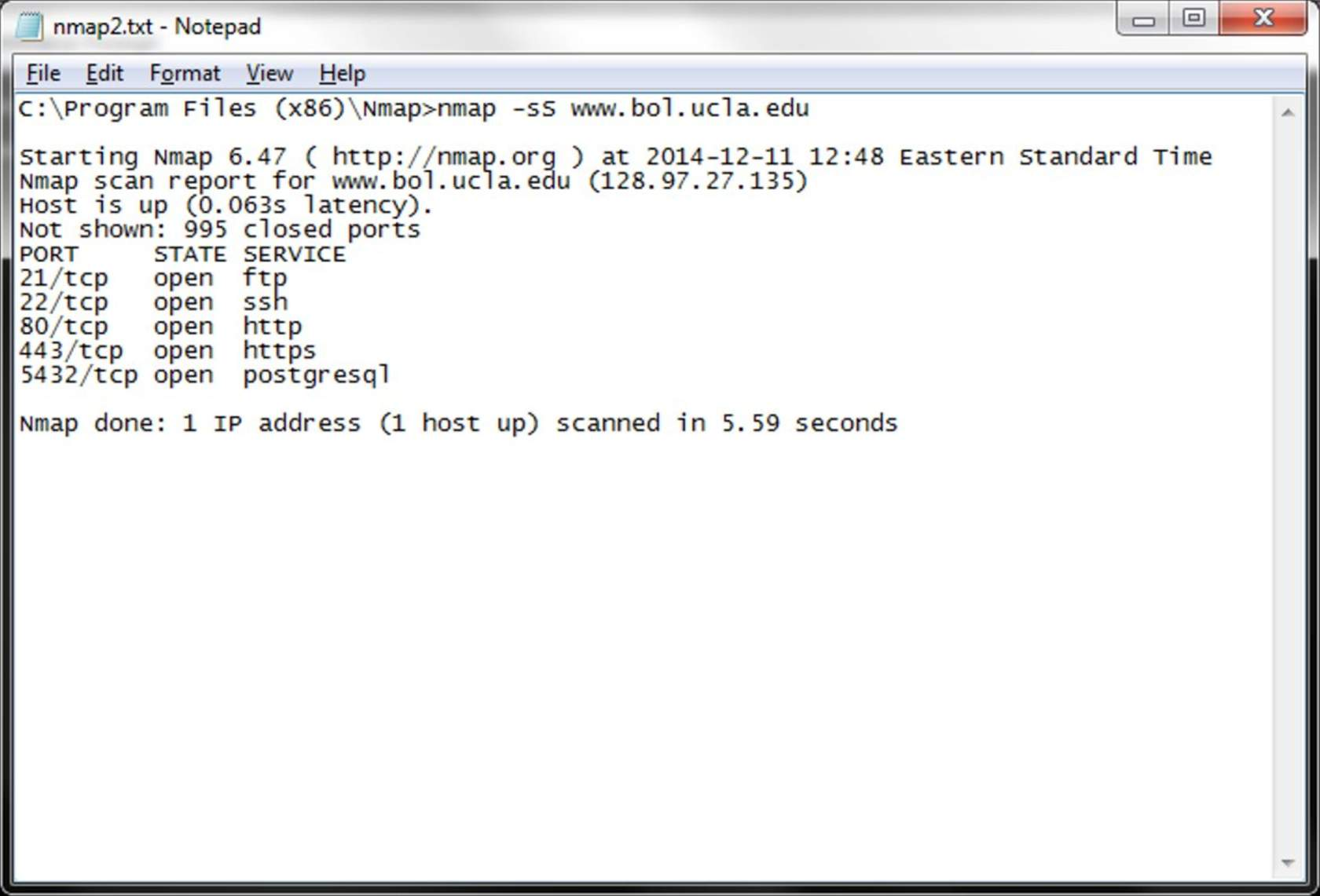 NMAP Examples
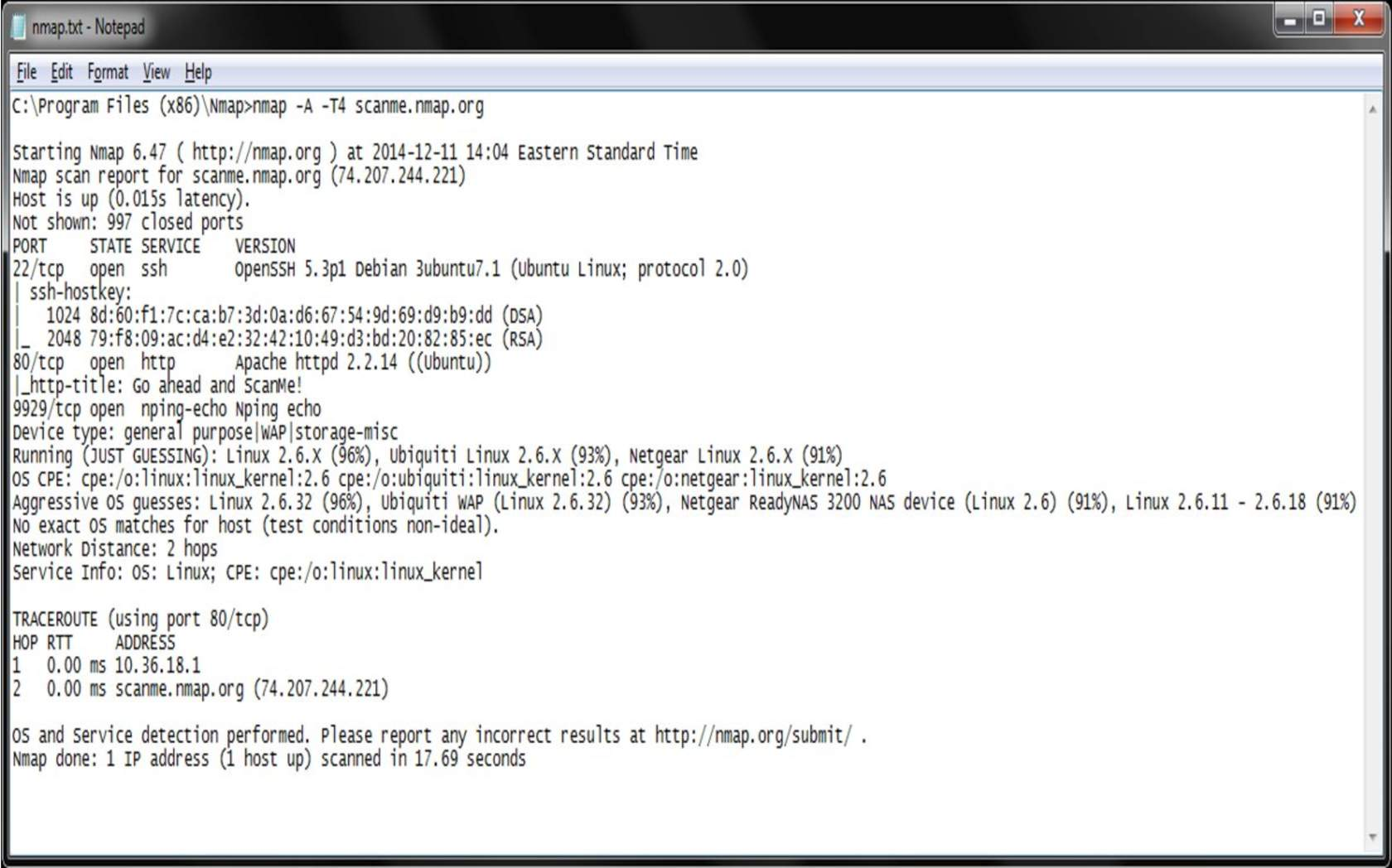 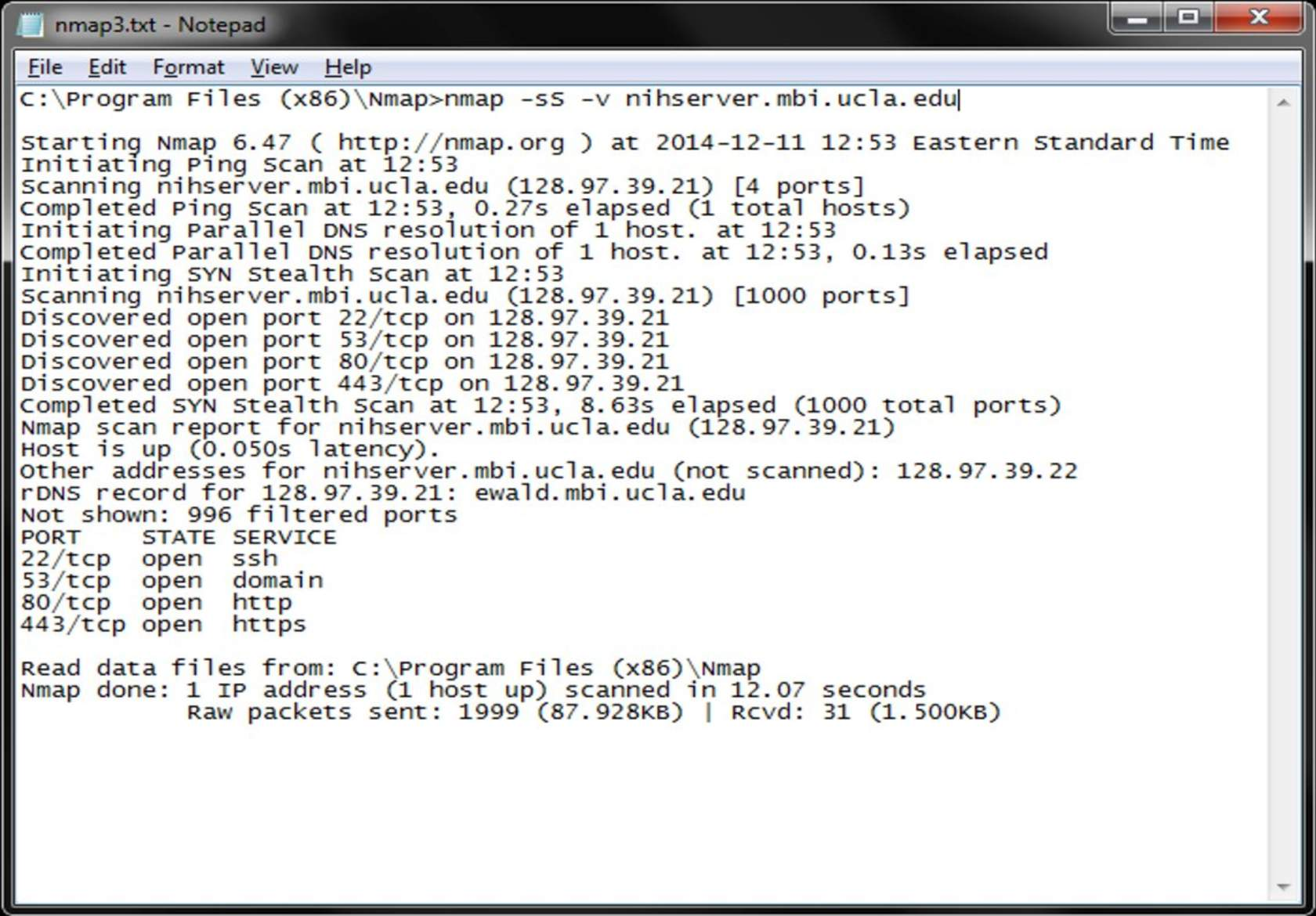 ‹#›
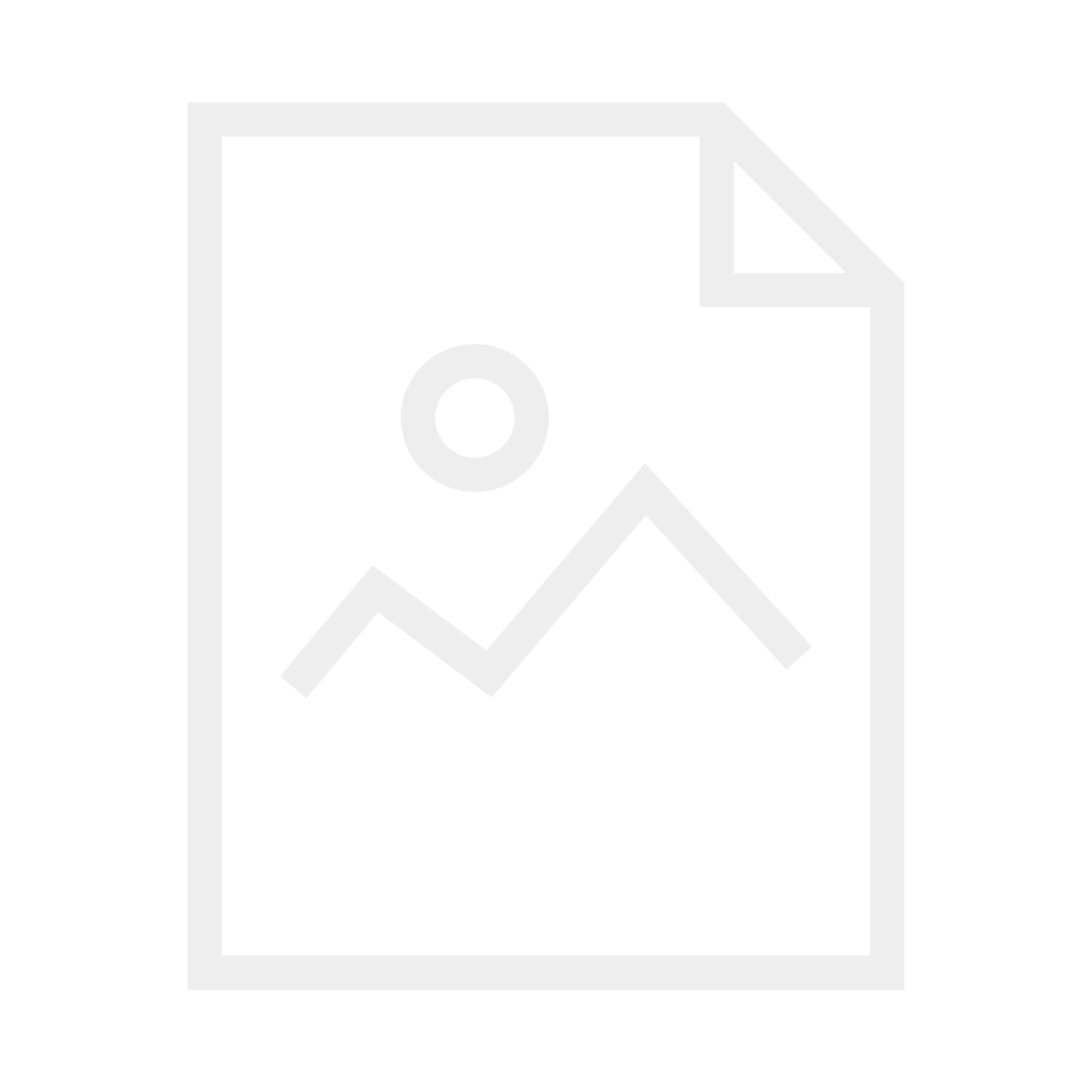 6
Data Collection and Analysis
Module 6: Challenges of Secure Data Management
Welcome to Module 6.
‹#›
Source: 


Information for developer:
Data Collection and Analysis
Gathering Information
Public records 
WHOIS: information about owner
DNS : information about IP addresses
Search engines 
Google hacking
Cache all information gathered
Tweaking provides additional information
Various websites 
Robtex.com, DNSstuff.com, iptools.com, samspade.org, etc…
Combine above techniques
Sort results for nice presentation
Advanced and Automated Scanning
Specialized (offline) Tools – Kali Linux
The art of conducting reconnaissance (or footprinting) means determining everything you can about a target (e.g. company, network, system, person) through technical or nontechnical means.  In general, hacker’s footprint to identify potential targets and identify types of attacks that may be successful against those targets. By comparison, security professionals footprint to determine what information the organization is giving away and what weaknesses are apparent. Overall, the collecting of bits and pieces of information (by both parties) from multiple sources creates a larger picture that can be exploited for specific reasons if desired.
‹#›
Source: 


Information for developer:
Data Collection and Analysis
DNS Lookups
DNS = Domain Name Service

DNS is the utility within the Internet that maps human-readable website names to IP addresses.

DNS is considered to be at either the Application or Network layer.

Since the Internet is huge, its governance and mapping occurs on an international scale.
‹#›
Source: 


Information for developer:
Data Collection and Analysis
Additional Concepts & Terms - Regional Internet Registries (RIRs) (1/3)
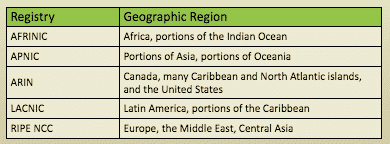 Regional Internet Registries (RIRs) are nonprofit corporations that administer and register Internet Protocol (IP) address space and Autonomous System (AS) numbers within a defined region.
‹#›
Source: 


Information for developer:
Data Collection and Analysis
Additional Concepts & Terms - Domain Information Groper (DIG) (1/3)
Unless specified otherwise, dig will try each server listed in /etc/resolv.conf
When no options are given, dig performs an NS query for “.” (root). Dig defaults to IPv4 lookups.
Syntax:  dig @server name type
DiG is used to look up the DNS name servers of a domain. Previous utilities that have been deprecated: nslookup and host. Dig is a part of the BIND DNS suite for *nix.
‹#›
Source: 


Information for developer:
Data Collection and Analysis
Additional Concepts & Terms - Traceroute (1/3)
*nix Command: traceroute www.example.com
Windows Command: tracert www.example.com
Traceroute allows users to discover all of the hops taken between a host and target machine.
‹#›
Source: 


Information for developer:
Data Collection and Analysis
Scanning and Enumeration (1/2)
Three Major Types of Scanning
Port Scanning: determines open TCP/IP ports and services running on a system.
Network Scanning: identifies IPs on a given network or subnet.
Vulnerability Scanning: discovers presence of known weaknesses on a system.
Scanning is the process of detecting live or responding systems on the network. Scanning is conducted after the information gathering, footprinting and reconnaissance stages. Enumeration occurs next and is the process of gathering user names, host or device names, and applications. It involves actively querying or connecting to a target system to acquire these pieces of information.
‹#›
Source: 


Information for developer:
Data Collection and Analysis
Scanning Methodology (2/2)
Check for Live Systems
Check for Open Ports
Service Identification
Banner Grabbing/OS Fingerprinting
Vulnerability Scanning
The general steps used when scanning for systems on the network.
‹#›
Source: 


Information for developer:
Data Collection and Analysis
Port Numbers and Ranges
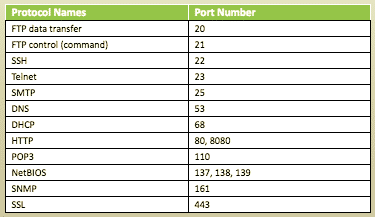 Well-known (System) ports: 0 to 1023
Registered (User) ports: 1024 to 49,151
Dynamic, private, or ephemeral (unassigned) ports: 49,152 to 65,535
‹#›
Source: 


Information for developer:
Data Collection and Analysis
Port Scan Types- TCP
SYN
Connect
NULL
XMAS
ACK
FIN
‹#›
Source: 


Information for developer:
Data Collection and Analysis
TCP Packet Format
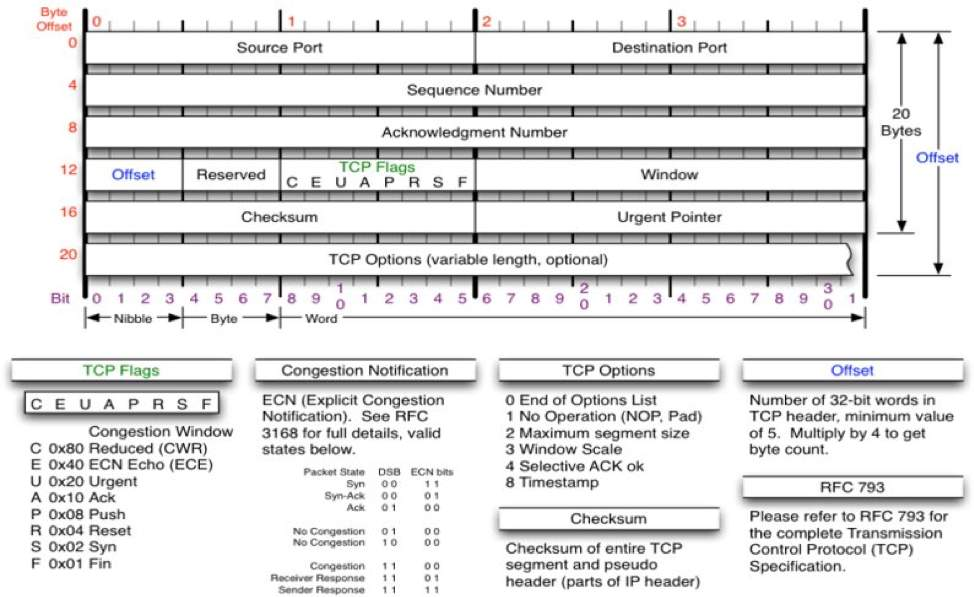 ‹#›
Source: 


Information for developer:
Data Collection and Analysis
Port Scan Types - UDP
Connectionless protocol
Faster but less reliable than TCP
UDP packet is sent to target
If the response is ICMP “Port Unreachable,” the port is closed
A lack of response means the port may or may not be open, depending on whether a firewall or other packet filtering device is in place
Port Return Options
 Open
 Closed
 Filtered
False positives and negatives
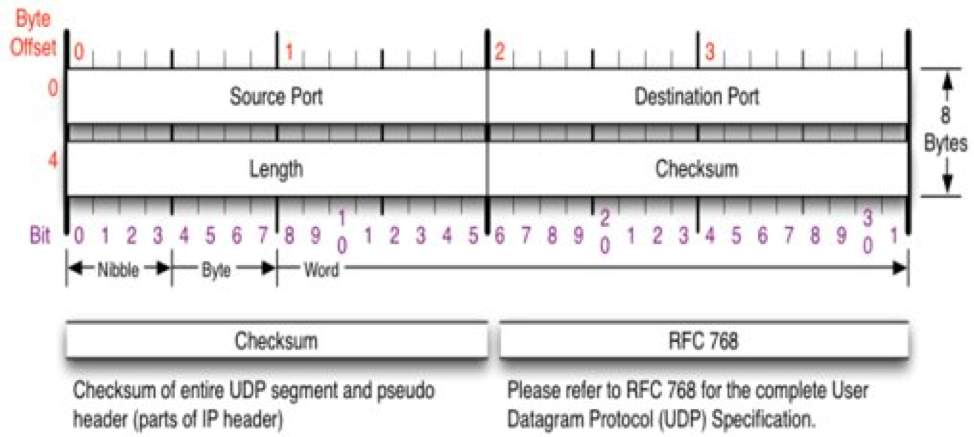 ‹#›
Source: 


Information for developer:
Data Collection and Analysis
Scanning Countermeasures
Filter inbound ICMP message types at network border.
Filter outbound ICMP type 3 at network border.
Configure firewalls to identify port scan and throttle the connection.
Configure firewall and IDS to properly handle fragmented packets
Test router and firewall configurations for bypassing source routing techniques.
Patch!
Be aware of network configuration and “normal” traffic.
‹#›
Source: 


Information for developer:
Data Collection and Analysis
Enumeration & Tools (1/2)
The process of gathering and compiling:
Usernames, Groups and Machine names
Username passwords and login times 
Network Resources or Shares
Requires an active connection to the target; more intrusive than scanning
Helps the attacker determine what vulnerabilities may be exploited or the assessor determine what to mitigate
Once your scanning is complete the next stage is Enumeration.
‹#›
Source: 


Information for developer:
Data Collection and Analysis
Enumeration & Tools- Banner Grabbing (2/2)
Sending an unsolicited request to an open port to see what, if any, default error message (banner) is returned.
SNMP can also be used to enumerate user accounts on target systems.
A common method is using Telnet aimed at a specific port. Many enumeration tools establish a NetBIOS null session to gather information. Unauthenticated connection to a Windows computer without using a logon and password value. Enumerations can be performed using tools built in to Windows or others such as, DumpSec,  Hyena, Nessus, Enum, SNMPUtil, onesixtyone, and SNScan. Enumeration of *nix systems can be done with built-in UNIX utilities, such as the finger command, others such as Nessus
‹#›
Source: 


Information for developer:
Data Collection and Analysis
Simple Network Management Protocol
Client-server application that uses port 161.
Uses the Management Information Base (MIB) for data.
Versions 1 and 2 use community strings to protect data.
Defaults: public, private
Version 3 adds encryption
Can list information about hardware, software, version numbers, network information.
Simple network management Protocol is designed for network administrators to monitor network attached devices.
‹#›
Source: 
https://www.wireshark.org/docs/wsug_html_chunked/ChUseMainWindowSection.html 

Information for developer:
Data Collection and Analysis
Getting Started with Wireshark
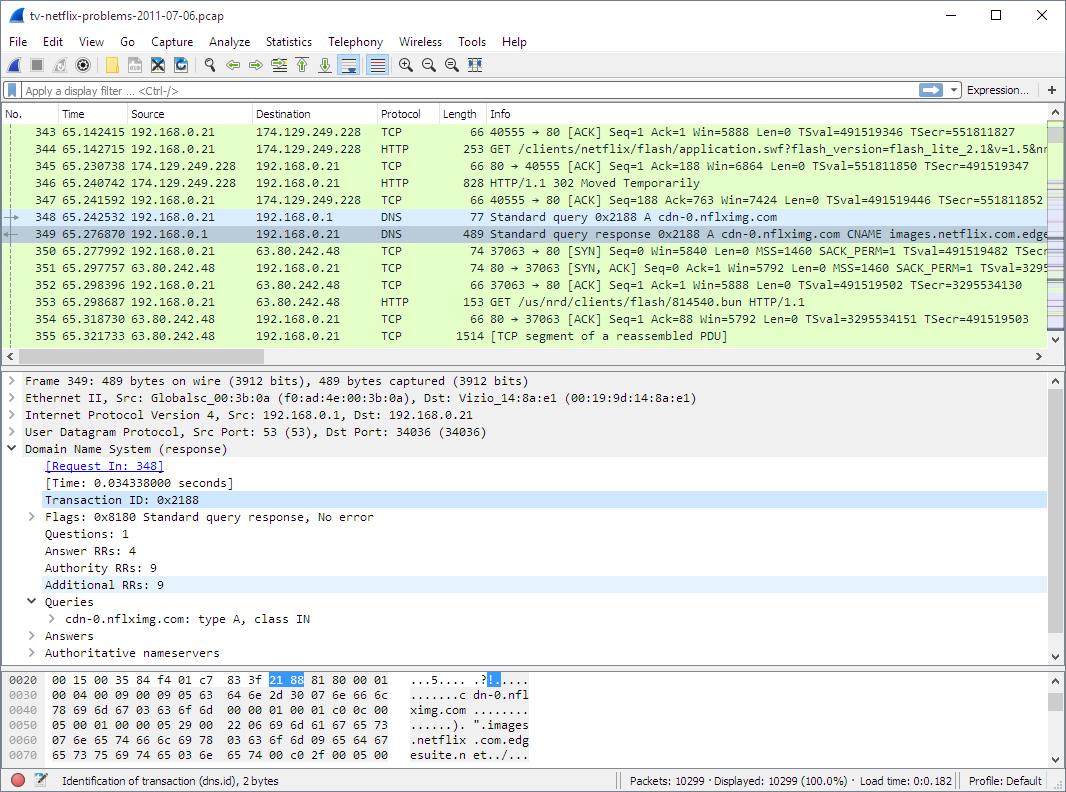 Wireshark is the top network protocol analyzer and is free under the GNU General Public License. It provides deep packet inspection across virtually all major protocols, and can be used for live capture or offline for analysis. The terminal version of the program is called TShark. Here are other threat analysis tools or site, SAINT and sectools.org
‹#›
Source: 


Information for developer:
Data Collection and Analysis
NMAP Network Mapper
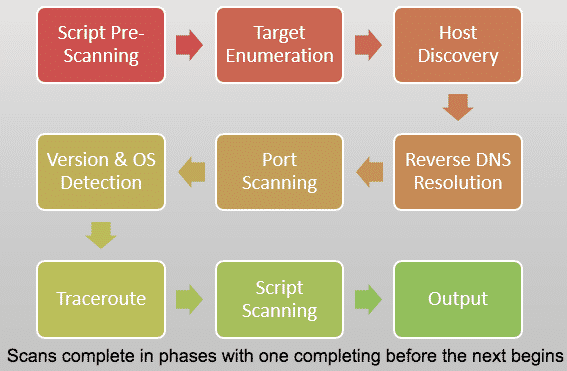 Free and open source utility for network discovery and security auditing. Which uses IP packets to determine what hosts are available on the network, what services (application name and version) those hosts are offering, what operating systems (and OS versions) they are running and used to audit the security and network connections of the devices within the certification boundary. Will identify and validate all systems to be tested and their open ports, network communications, and protocols
‹#›
Source: 


Information for developer:
Data Collection and Analysis
Working with NMAP Syntax
The general syntax used when working with NMAP commands looks like this: nmap [scan type…] [options] {target specification}

Some common syntax commands include:

-sS: TCP SYN scan;-sT: Connect() scan; -sA: ACK scan; -sW: Window scan; -sM: Maimon scan; -sU: UDP scan;-sN: TCP Null scan; -sF: FIN scan; -sX: Xmas scan; -sI <zombie host{:probeport]>: Idle scan-; sY: SCTP INIT scan; -sZ: COOKIE-ECHO scan; -s0: IP protocol scan; -b <FTP relay host>: FTP bounce scan;--scanflags <flags>: Customize TCP scan flags
‹#›
Source: 


Information for developer:
Data Collection and Analysis
NMAP Syntax: Selected Options (1/3)
Host Discovery
-sL: List scan (lists targets to scan)
-sn: Ping scan (Disable port scan)
--traceroute: Trace hop path to each host
Port Specification
-p <port ranges>: Only scan specific ports
-p22 only scans port #22
-p U:53,11,T:21-8080 scans UDP ports #53 & 11, TCP 21 through 8080
Scan Order and Speed
-F: Fast mode – scans fewer ports than default
-r: Scan ports consecutively (don’t randomize)
--top-ports <number>: Scan <number> most common ports
The lists provides a brief overview into selected NMAP commands, organized by specific objectives and goals needed for scans across a system.
‹#›
Source: 


Information for developer:
Data Collection and Analysis
NMAP Syntax: Selected Options (2/3)
Service/Version Detection
-sV: Probe open ports to determine service/version info
OS Detection
-O: Enable OS detection

Timing and Performance
Options for <time>: ms, s, m, & h
-T<0-5>: Set timing template (higher = faster)
Firewall/IDS Evasion and Spoofing
-f; --mtu <val>: fragment packets (optionally with given MTU)
-S <IP_address>: Spoof source address
-g/--source-port <portnum>: Use given port number
--data-length <num>: Append random data to sent packets
--spoof-mac <mac address/prefix/vendor name>: Spoof your MAC address
‹#›
Source: 


Information for developer:
Data Collection and Analysis
NMAP Syntax: Selected Options (3/3)
Output
-oN/-oX/-oS/-oG <file>: Output scan in normal, XML, s|<rIpt kIddi3, and Grepable format, respectively, to the given filename
-v: Increase verbosity level (use –vv or more for greater effect)
--reason: display the reason the port is in a particular state
--open: only show open (or possibly open) ports
-6: Enable IPv6 scanning
-A: Enable OS detection, version detection, script scanning, and traceroute
--datadir <dirname>: Specify custom Nmap data file location
-h: Print Nmap help summary page
‹#›
Source: 


Information for developer:
Data Collection and Analysis
NMAP Syntax: Target Specification
Can pass: Hostnames, IP addresses,  networks, etc.
Examples: scanme.nmap.org, microsoft.com/24, 192.168.0.1, 10.0.0-255.1-254
-iL <inputfilename>: Input from list of hosts/networks
-iR <num hosts>: Choose random targets
--exclude <host1[,host2][,host3],…>: Exclude hosts/networks
--excludefile <exclude_file>: Exclude list from file
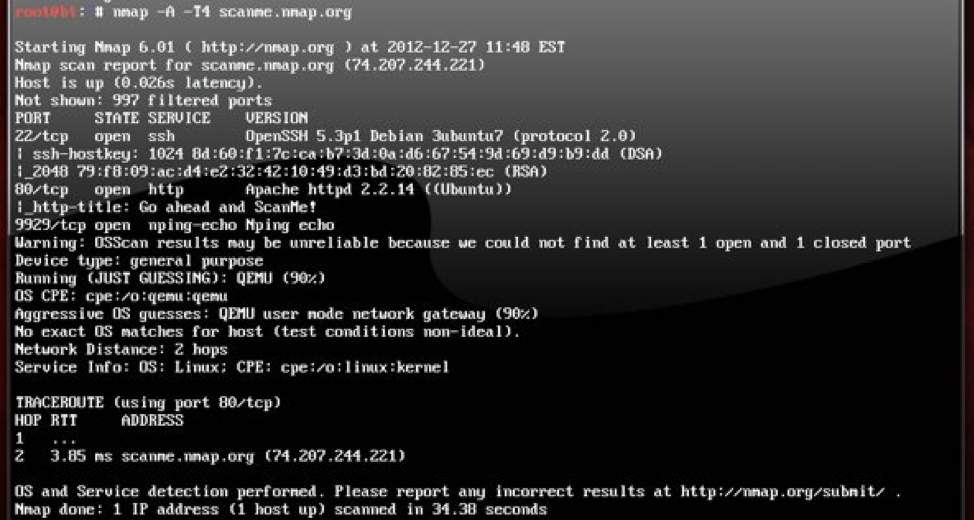 ‹#›
Source: 


Information for developer:
Data Collection and Analysis
Understanding Port States
Open
Filtered
Closed
Unfiltered
Open/Filtered
Closed/Filtered
‹#›
Source: 


Information for developer:

Let’s get creative on this slide, have a click to text or slider.
Data Collection and Analysis
Footprinting/Info Gathering Countermeasures
Limit access by allowing search engines only to see what they need to see. Make sure unauthorized users are not able to look into or even see files they do not need to see. Force possible intruders to use methods that can be scanned and monitored.
Use the tools of hackers by scanning your systems with the tools hackers use and check the information that is found. Scan for error messages and other things that reveal information about the system and services and remove them.
Be aware of all possible sources of information.  Create awareness among employees.  Assume all information will possibly be abused by cleaning documents and removing all metadata from documents before publishing. Be sure to always audit frequently, which will keep your knowledge up-to-date and scan regularly for information that can be found about your systems or hire professionals do to it for you.
‹#›
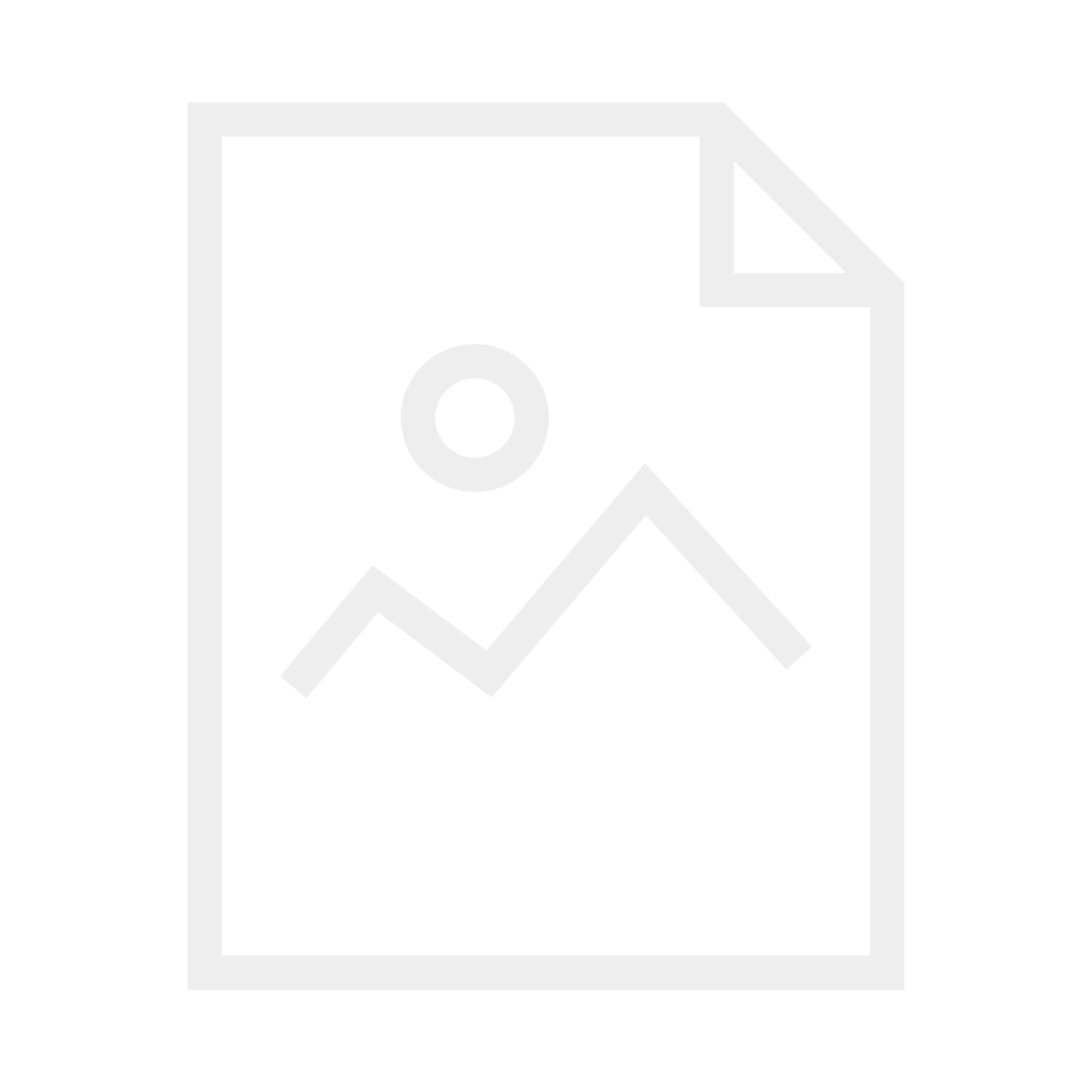 Data Collection and Analysis
7
Final Assessment
Welcome to the final assessment. Please familiarize yourself with the instructions and pass requirements.
‹#›
Source:


Information for developer:


Slide scope:
A quiz to test the student's knowledge (10 questions, 8+ correct = pass)
Data Collection and Analysis
Assessment